Osteología animal
objetivos
Objetivo general
Familiarizar al estudiantes con el sistema esquelético de las distintas especies animales 
Objetivos específicos
Definir hueso
Definir los aspectos morfo- estructurales de los huesos
Definir esqueleto y su clasificación
Osteología 
  Parte de la anatomía sistemática que se encarga de estudiar el esqueleto
ESQUELETO
  Es el conjunto de huesos que le proporcionan la forma característica al cuerpo de un animal, y además sirve como elemento de soporte esencial para la biodinámica del movimiento y reposo
FUNCIONES DE LOS HUESOS
La función de los huesos es ser­vir como sostén de los músculos que los rodean
Protección: los huesos forman varias cavidades que protegen los órganos internos de posibles traumatismos
Homeostasis mineral: el tejido óseo almacena una serie de minerales, especialmente calcio y fósforo, necesarios para la contracción muscular y otras muchas funciones. 
Producción de células sanguíneas: dentro de cavidades situadas en ciertos huesos, un tejido conectivo denominado médula ósea roja produce las células sanguíneas rojas o hematíes mediante el proceso denominado hematopoyesis. 
Almacén de grasas de reserva: la médula amarilla consiste principalmente en adipocitos con unos pocos hematíes dispersos. Es una importante reserva de energía química.
División del esqueleto
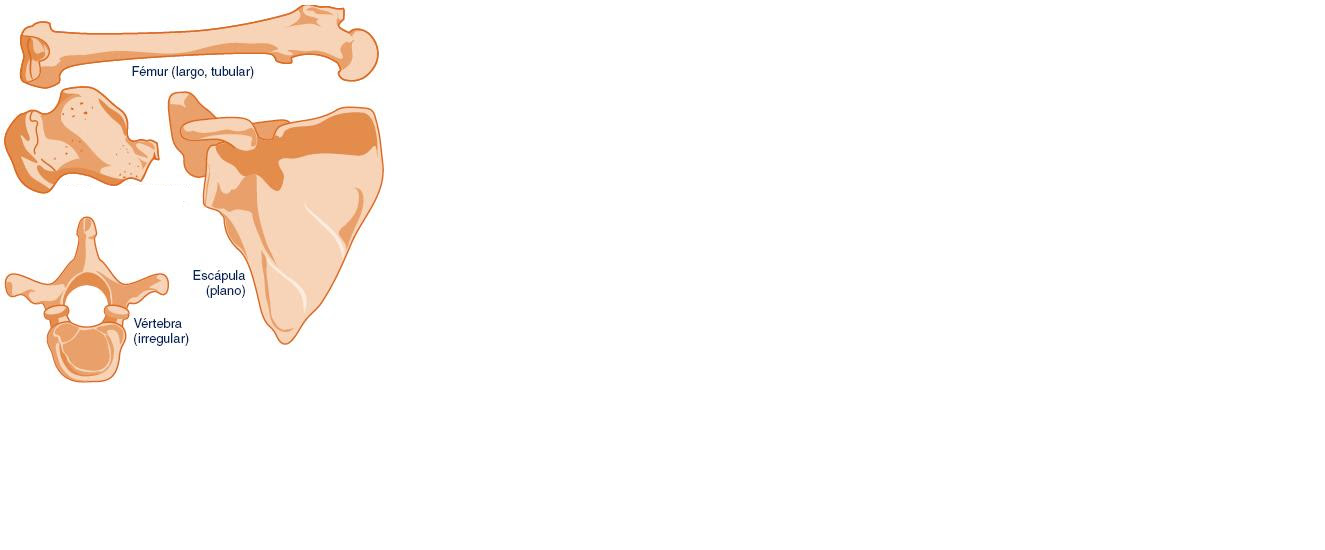 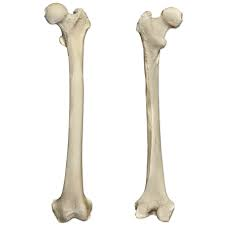 2. Huesos cortos
Sus dimensiones de longitud, anchura y grosor son relativamente iguales
Estos huesos los podemos encontrar en el carpo y el tarso
Su función consiste en amortiguar los choques.
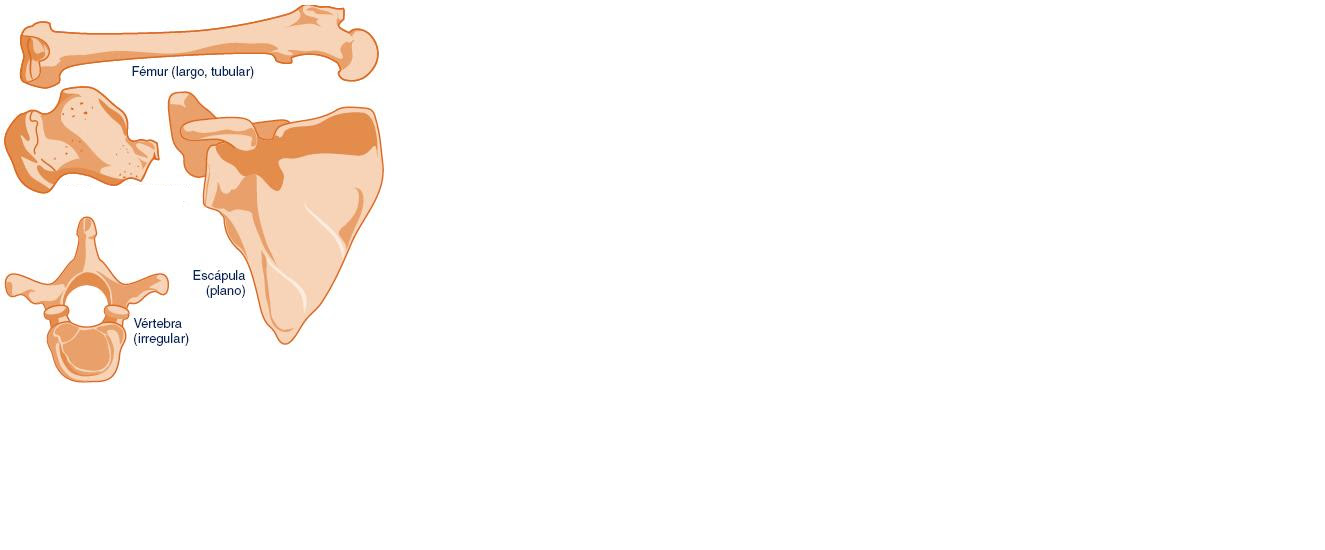 3. Huesos planos
Con superficies amplias y dos finas capas de hueso compacto entre las cuales se encuentra medula ósea roja
Presentan zonas suficientes para la inserción de músculos y protegen los órganos que cubren.

Los encontramos en la superficie dorsal y laterales del cráneo, así como la escápula y los coxales.
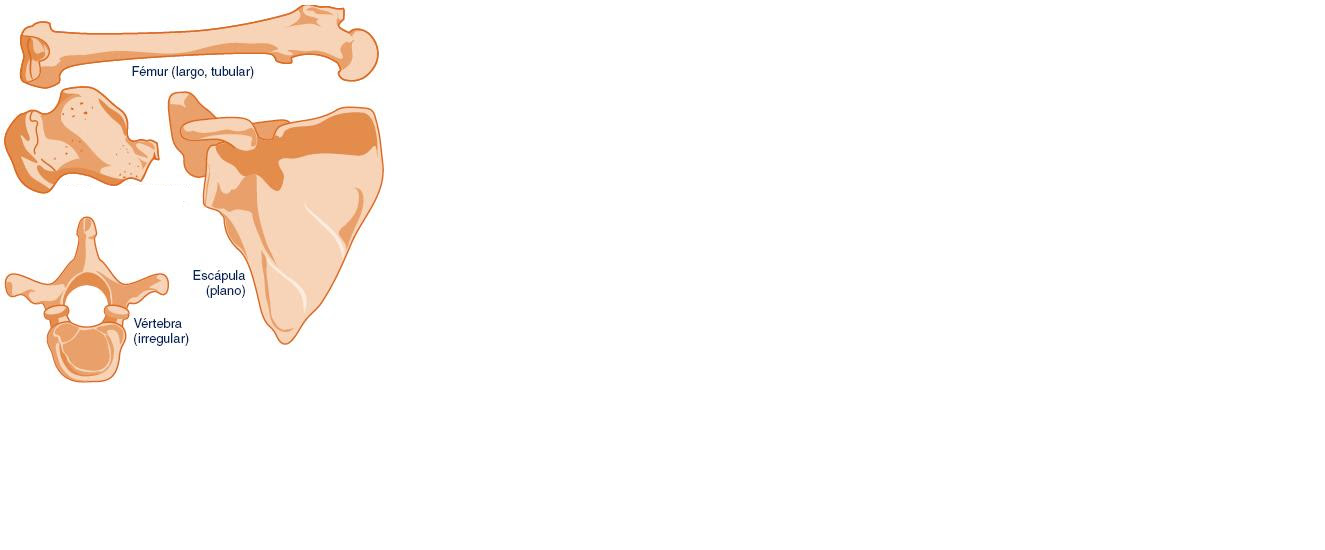 4. Huesos irregulares
Huesos situados en el plano mediano como los de la base del cráneo y las vertebras, que no presentan una forma bien definida
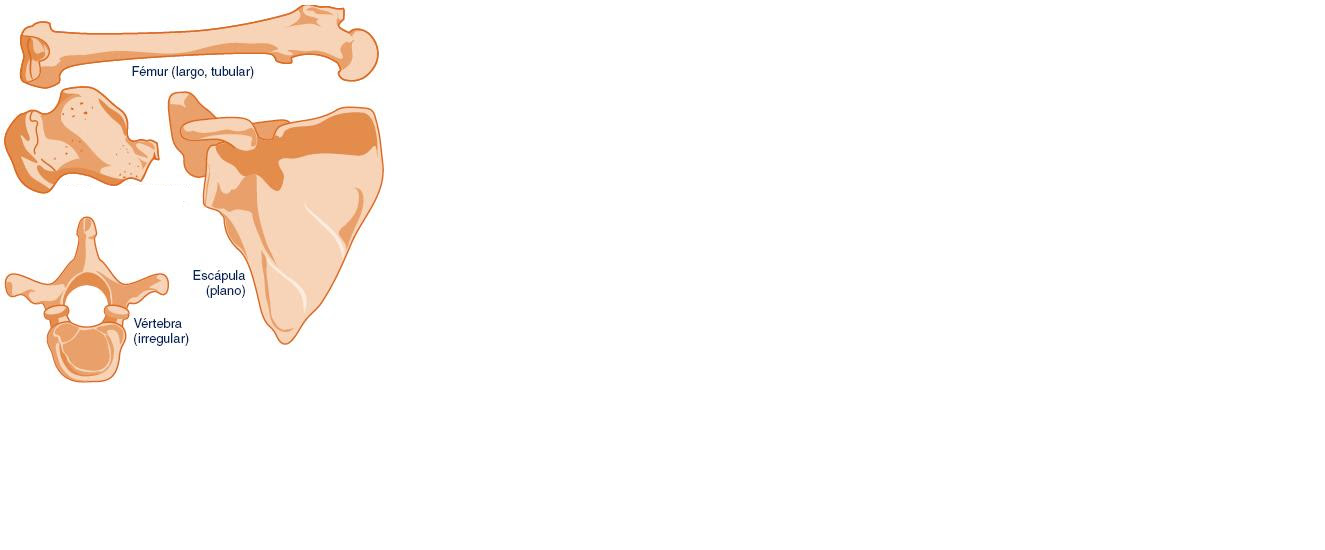 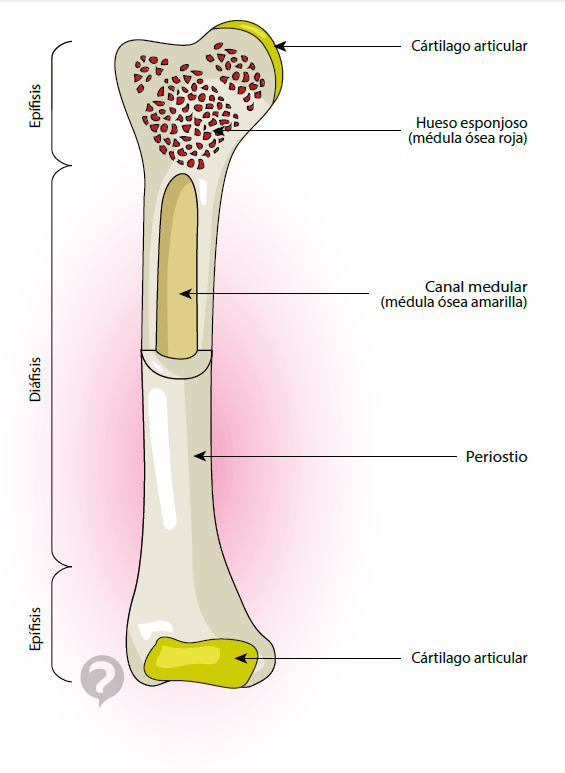 Columna vertebral
Huesos del craneo
Porciones del cráneo
Huesos del cráneo lateral
Cráneo de porcino
Occipital
esfenoides
https://www.cerebriti.com/juegos-de-ciencias/contornos-oseos-del-craneo-del-toro
https://www.cerebriti.com/juegos-de-ciencias/huesos-del-craneo--caballo-
https://www.cerebriti.com/juegos-de-ciencias/occipital--cara-exocraneana-
VERTEBRAS CERVICALES
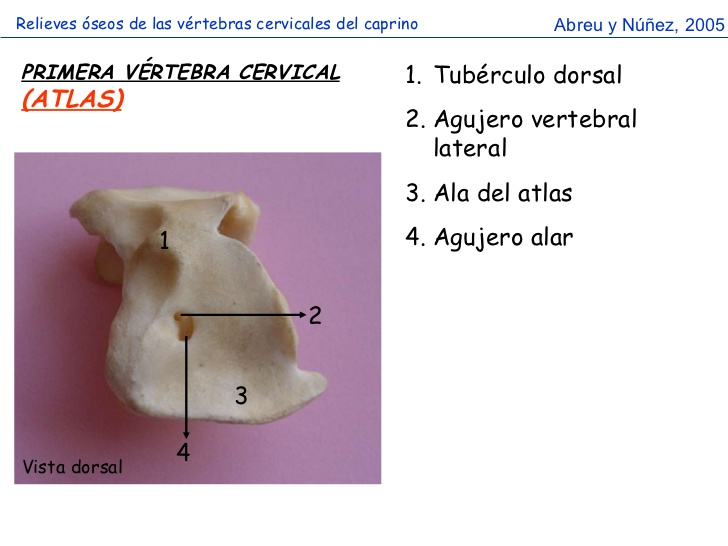 APOFISIS ESPINOSA
VERTEBRAS TORÁCICAS
18 EN EL CABALLO
Definición y localización
Constituyen la estructura básica de la columna torácica, que tiene muy poca movilidad. Funciones: transmiten el peso corporal hacia los miembros torácicos y, junto con las costillas, dan inserción a los m. costales torácicos y de la espalda. Junto con las costillas y el esternón, forman parte del esqueleto del tórax.
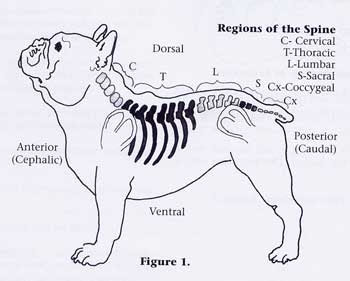 Descripción general y posicionamiento:
De 12 a 18 vértebras torácicas (depende de la especie). 
Cuerpo: corto y cilíndrico. Cabezas y fosas poco manifiestas. Posee superficies articulares para la conexión con las costillas: fositas (facetas) costales craneales y caudales. Cresta ventral poco marcada. 
Apófisis espinosas: muy altas (inserción musculatura del cuello y la cabeza). Las primeras constituyen la base ósea de la cruz. 
Apófisis articulares: cortas.
Apófisis transversas: gruesas. Tubérculo costal (con fosita costal transversa).
- Escotaduras vertebrales profundas (agujeros intervertebrales).
- Agujero vertebral reducido.
- Incisuras vertebrales caudales muy profundas, a veces convertidas en agujeros vertebrales
laterales.
- Vértebra anticlinal.
Vertebras lumbares
Definición y localización. Constituyen la columna lumbar que posee gran solidez y permite una
óptima transmisión de impulsos motores del miembro pelviano al tronco.
Descripción general y posicionamiento:
- Entre 3 y 7 vértebras lumbares (depende de la especie).
- Cuerpo: largo. Cabeza y fosa aplanadas. Cresta ventral gruesa.
- Apófisis espinosas: de longitud uniforme. Inclinadas cranealmente.
- Apófisis articulares y mamilares fusionadas (apófisis mamiloarticulares).
- Apófisis transversas: muy largas, anchas y aplanadas.
- Escotaduras vertebrales: profundas (agujeros intervertebrales).
- Canal vertebral: amplio.
- Cresta ventral: gruesa.
Vertebras sacras
Definición y localización. Originado por la soldadura de las vértebras sacras. La soldadura se
completa hacia los 4-5 años en équidos, al año y medio en carnívoros y a los 3-4 años en rumiantes.
El huesos sacro articula con la última vértebra lumbar, la primera caudal y con el coxal (ilion).
Descripción general y posicionamiento:
- Hueso triangular, aplanado dorsoventralmente.
- Cara dorsal: cresta sacra mediana (apófisis espinosas rudimentarias), intermedia (apófisis
articulares rudimentarias) y lateral. (apófisis transversas rudimentarias), agujeros sacros
dorsales.
- Cara pélvica: líneas transversas, agujeros sacros ventrales.
- Base: extremidad craneal (para la articulación con la ultima lumbar), promontorio, apófisis
articulares craneales (poco desarrolladas), orificio anterior del canal del sacro.
- Vértice: apófisis articulares caudales, orificio posterior del canal del sacro.
- Ala del sacro, cara articular para el ilion.
- Canal sacro, va disminuyendo hacia el vértice.
Vertebras coccígeas
Definición y localización. Forman el esqueleto de la cola. Su número es muy variable. Sólo las
primeras son completas. Al final sólo queda un cuerpo cilindroide.
Descripción general y posicionamiento:
- Arco: se va reduciendo progresivamente.
- Apófisis hemales en perro y bóvidos.
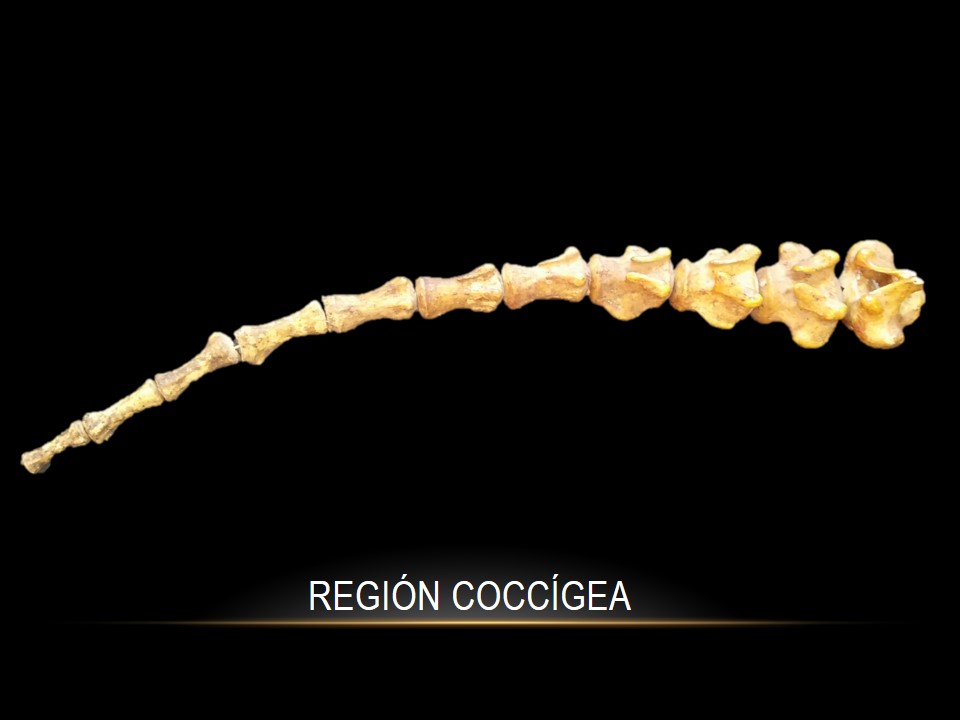 Costillas
Las costillas son huesos pares, alargados, que articulan superiormente con las vertebras dorsales e inferiormente con el esternón.
Las costillas pueden ser: Asternales, no articulan con el esternón o esternales, articulan con el esternón.
Rumiantes:
8 Esternales.
5 Asternales.
Equino:
8 Esternales.
10 Asternales.
Cerdo:
7 Eternales
7 u 8 Asternales.
Perro:
9 Esternales.
4 Asternales.
COSTILLAS EN PORCINOS
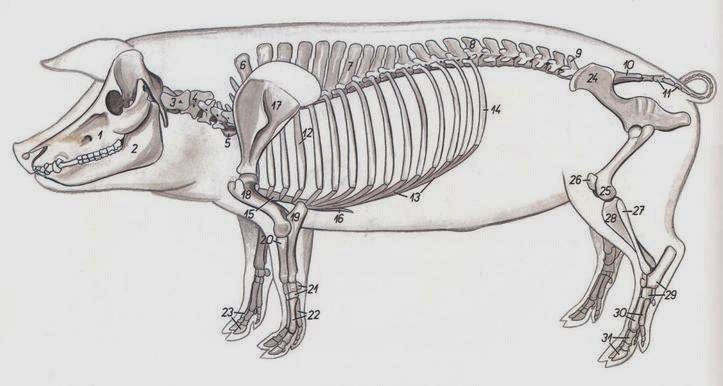 COSTILLAS EN BOVINO
COSTILLAS EQUINO
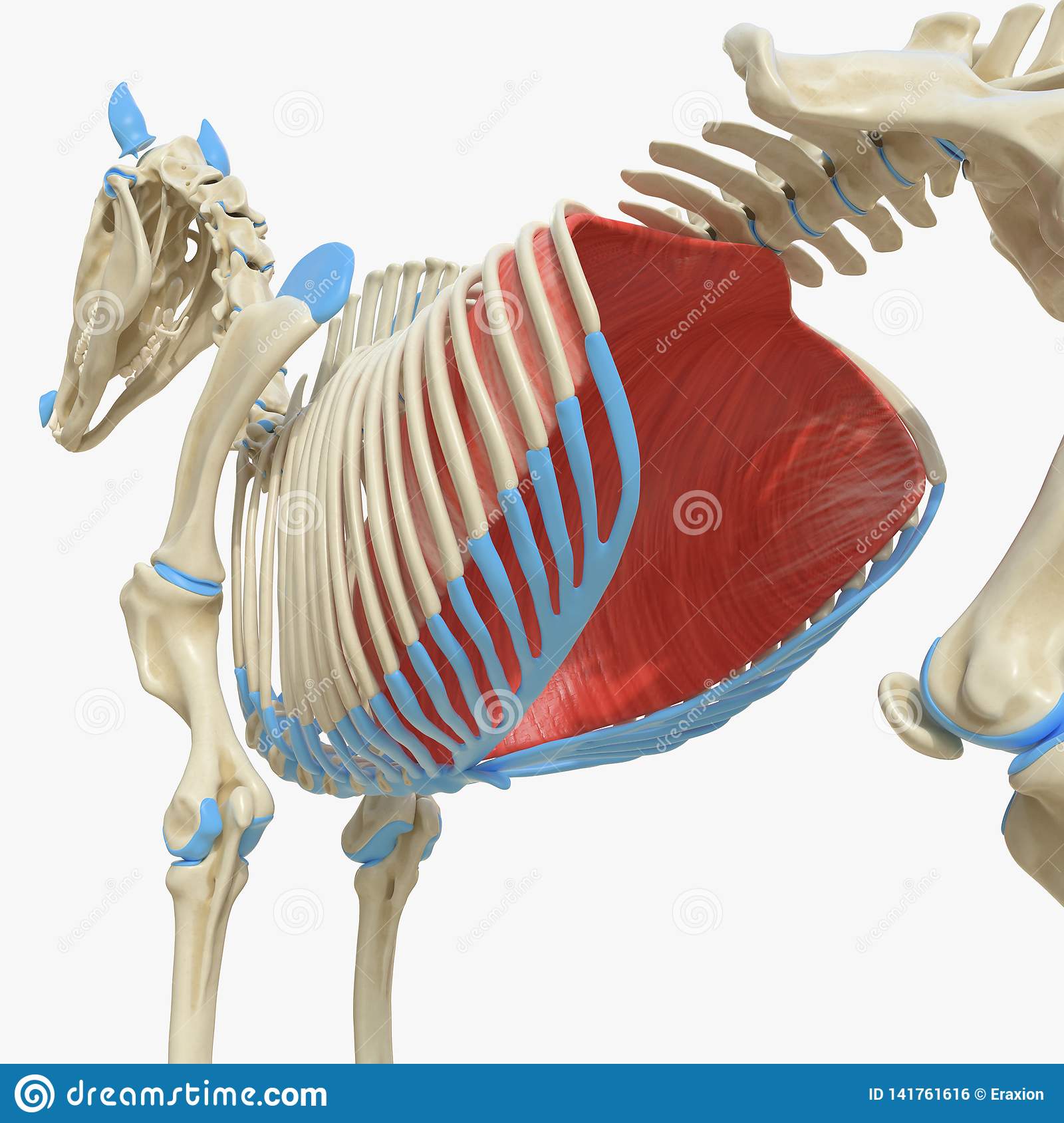 ESTERNON
Especies

Equino 

Rumiantes

Cerdos

Carnívoros
7

7

6

8
Esternón  bovino
Da apoyo a 8 costillas.- ancho, aplanado dorso   ventralmente, 
adelgazado caudalmente, elevado   cranealmente.-
  Apéndice xifoidea reducida.- Primera esternebra de forma piramidal , espesa ,articula   con 1ª y 2ª  costilla.
Esternón de cerdo
Da apoyo a 7 costillas.- similar a rumiantes, presenta manubrio
 largo ,comprimido lateralmente, articula con la 1ª.- Apéndice xifoidea larga y estrecha
Esternón del perro
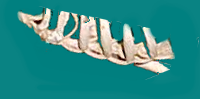 Independencia de las  esternebras.- Largas, estrecha se asemejan a  vértebras caudales .- Manubrio triangular articula con la !ª.-Apéndice xifoides larga estrecha
Huesos de los miembros anteriores
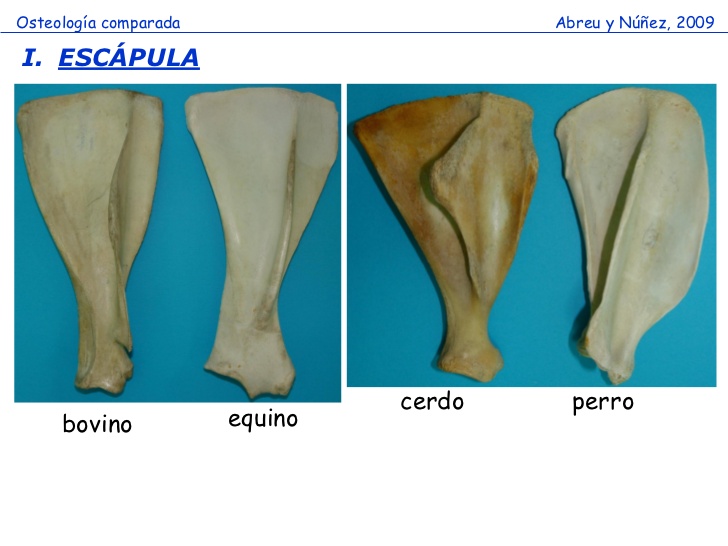 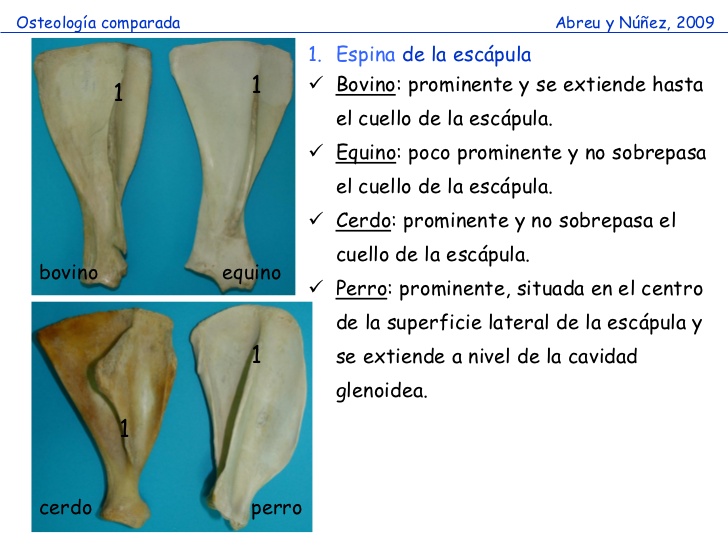 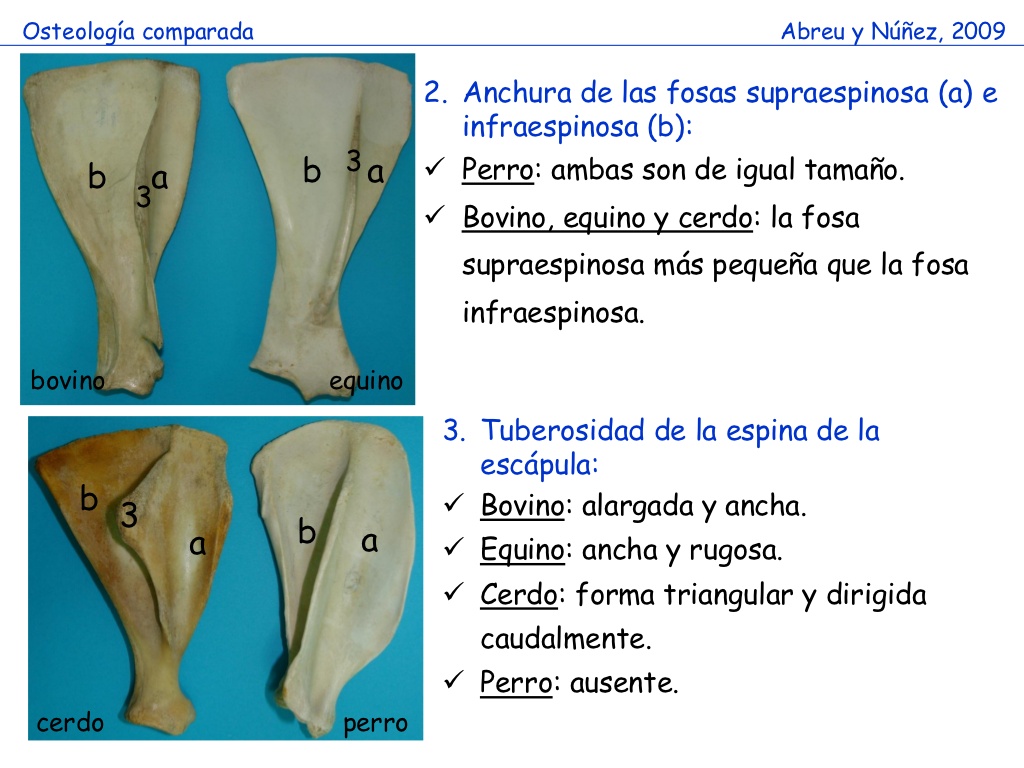 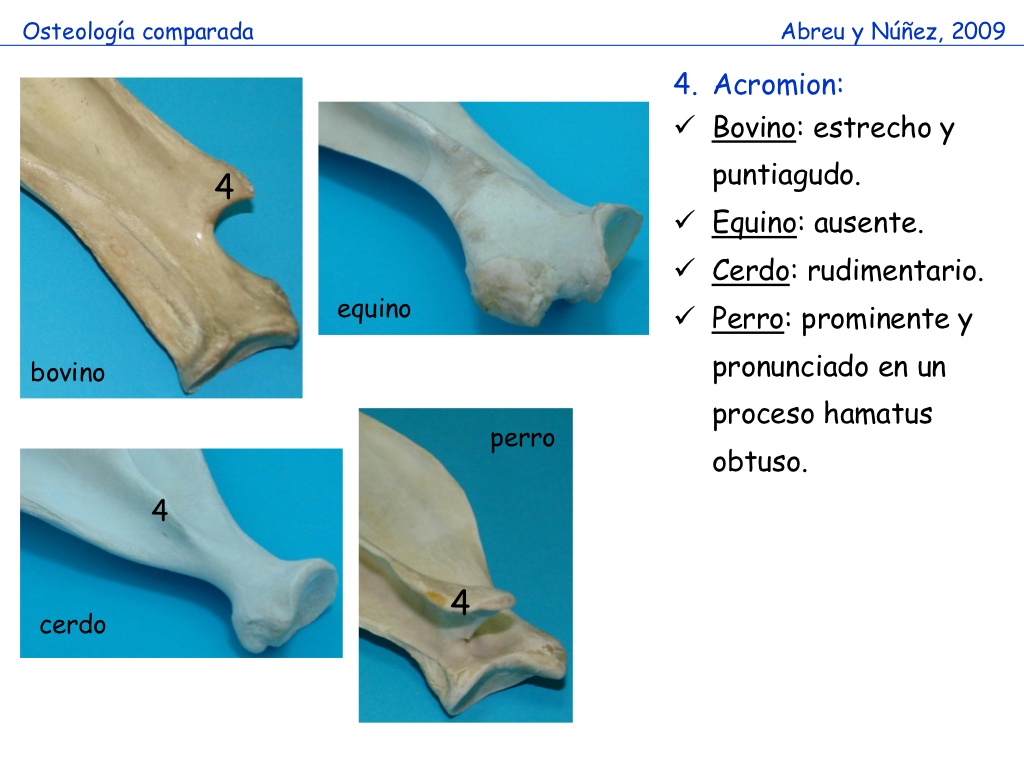 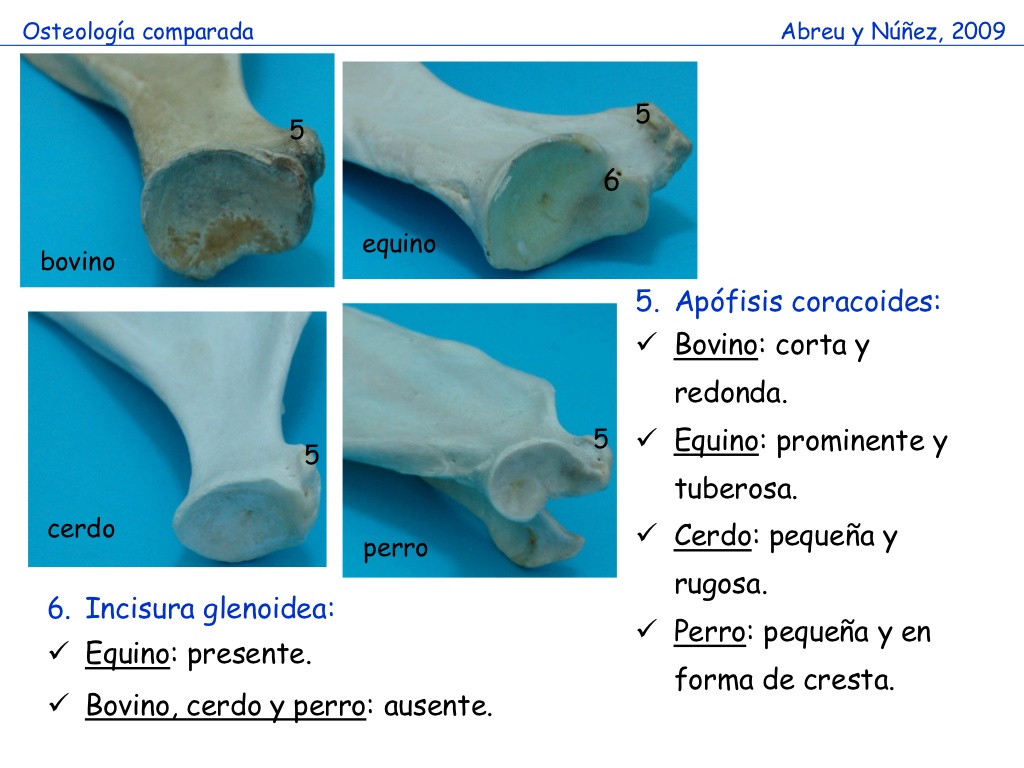 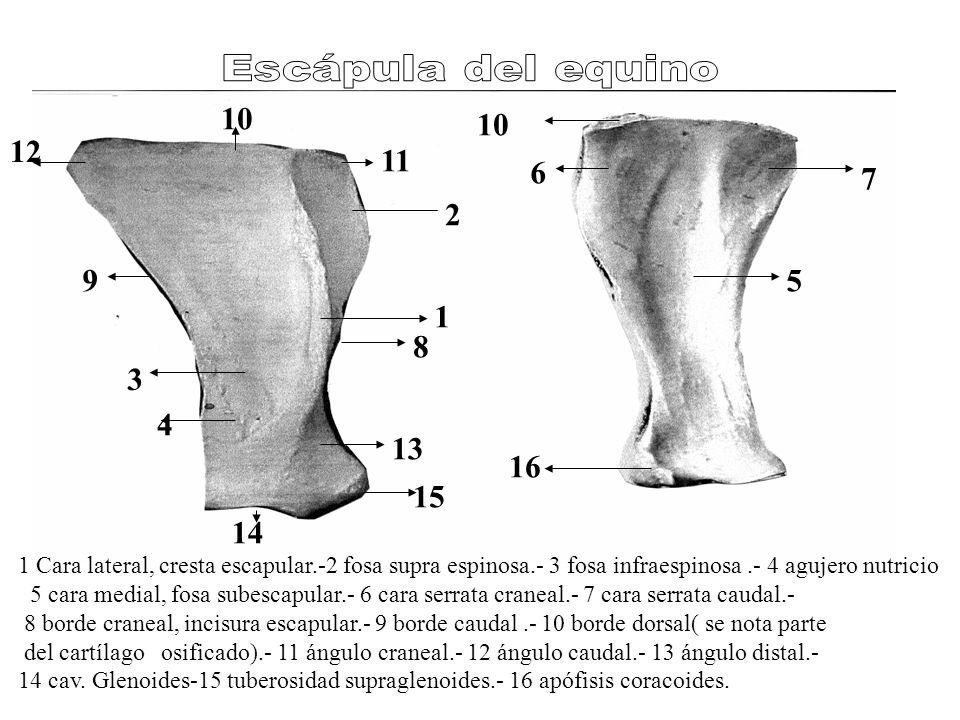 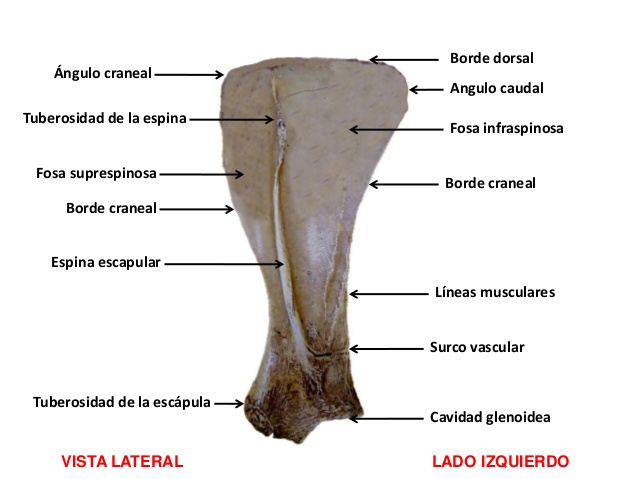 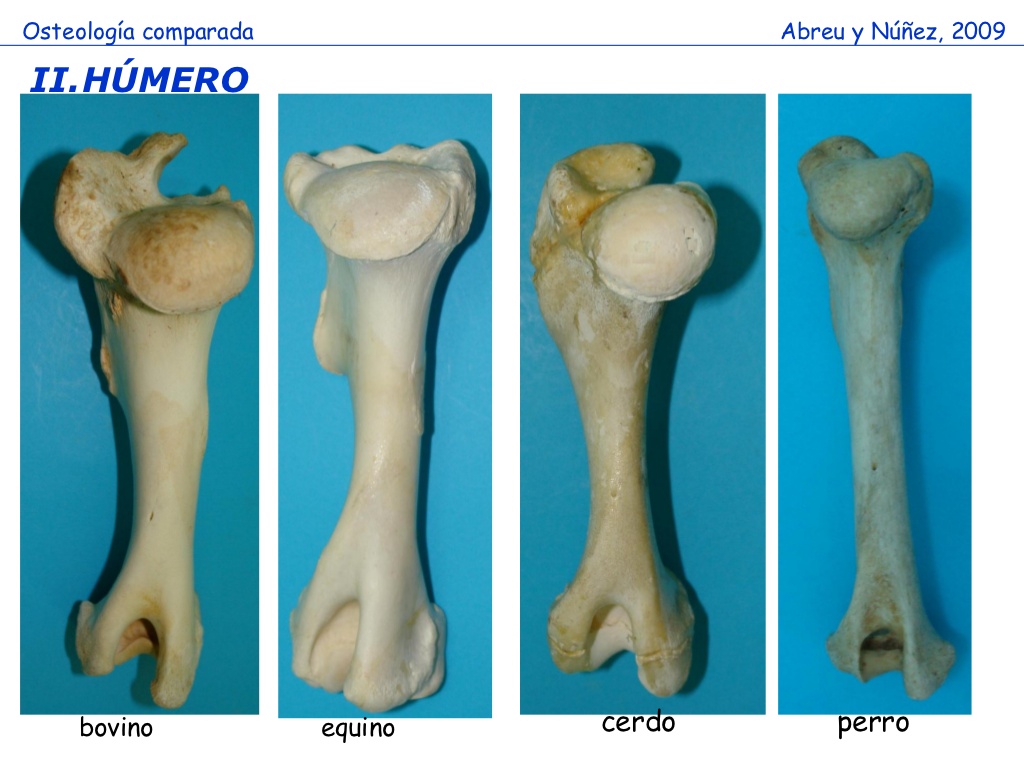 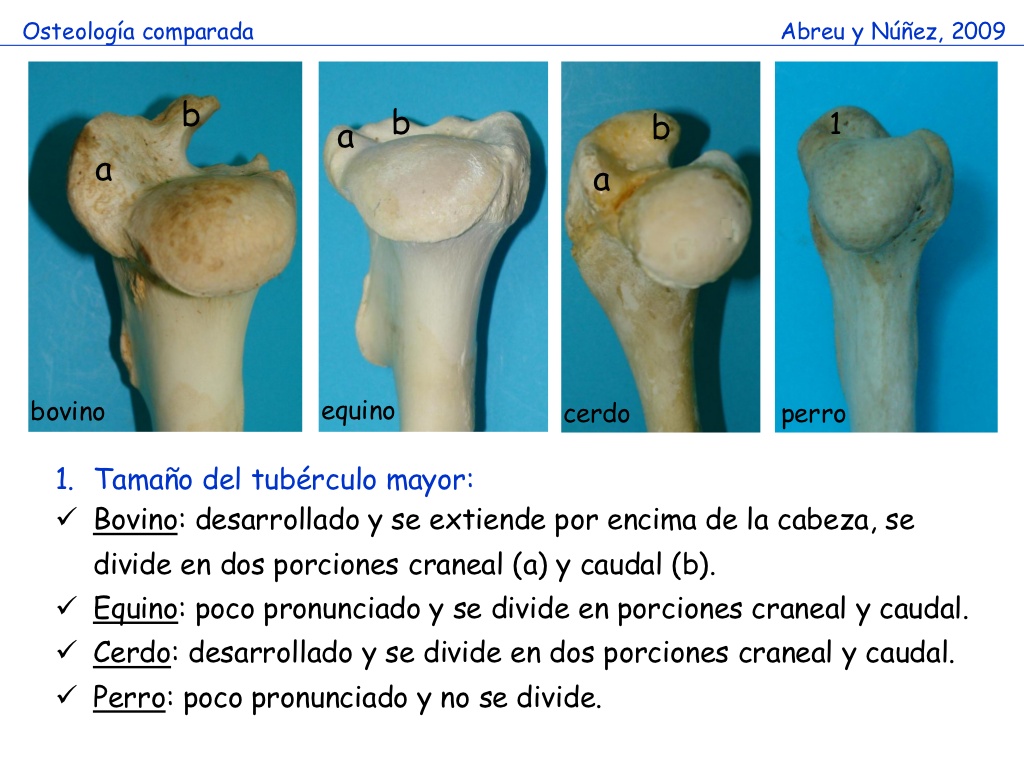 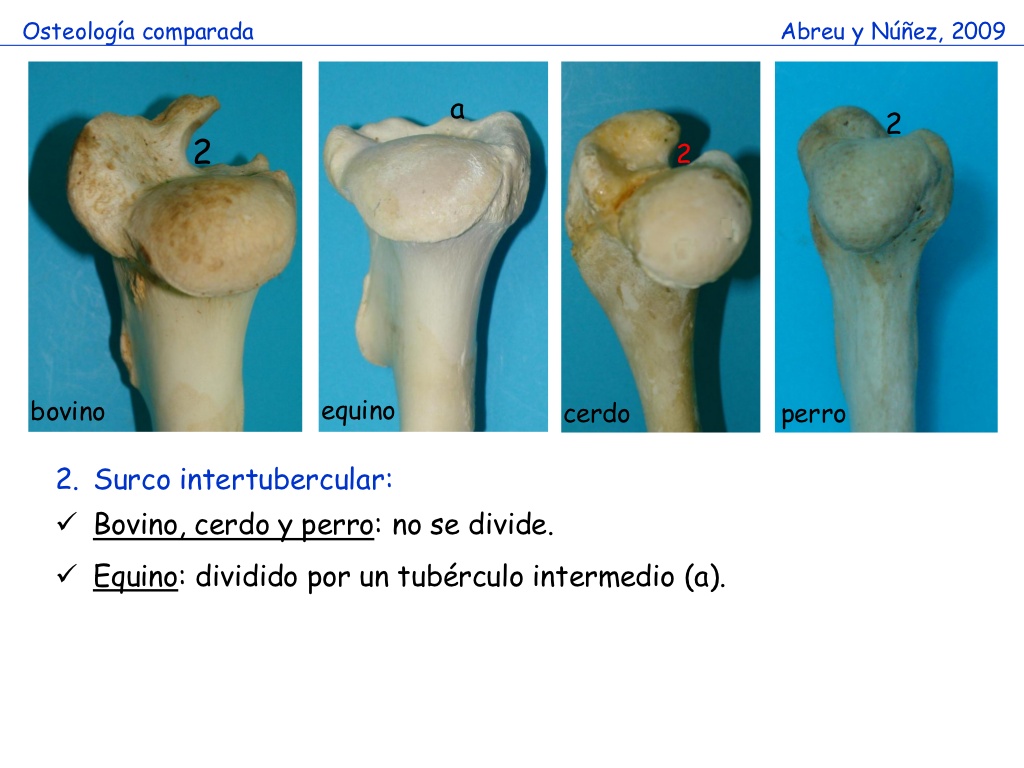 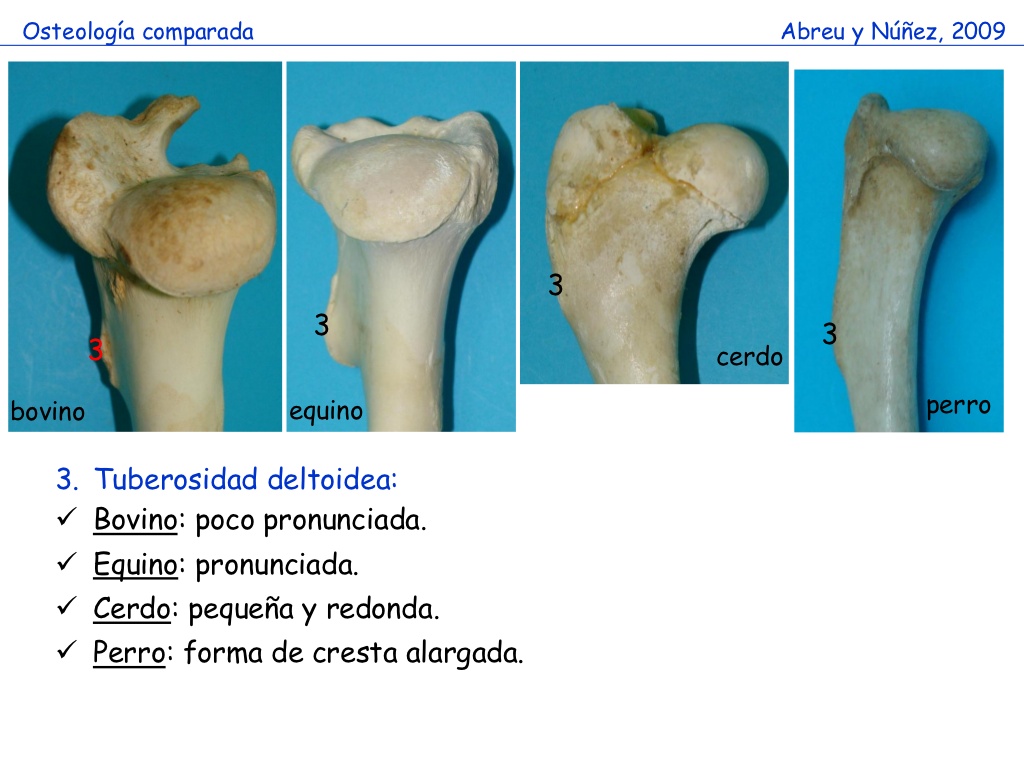 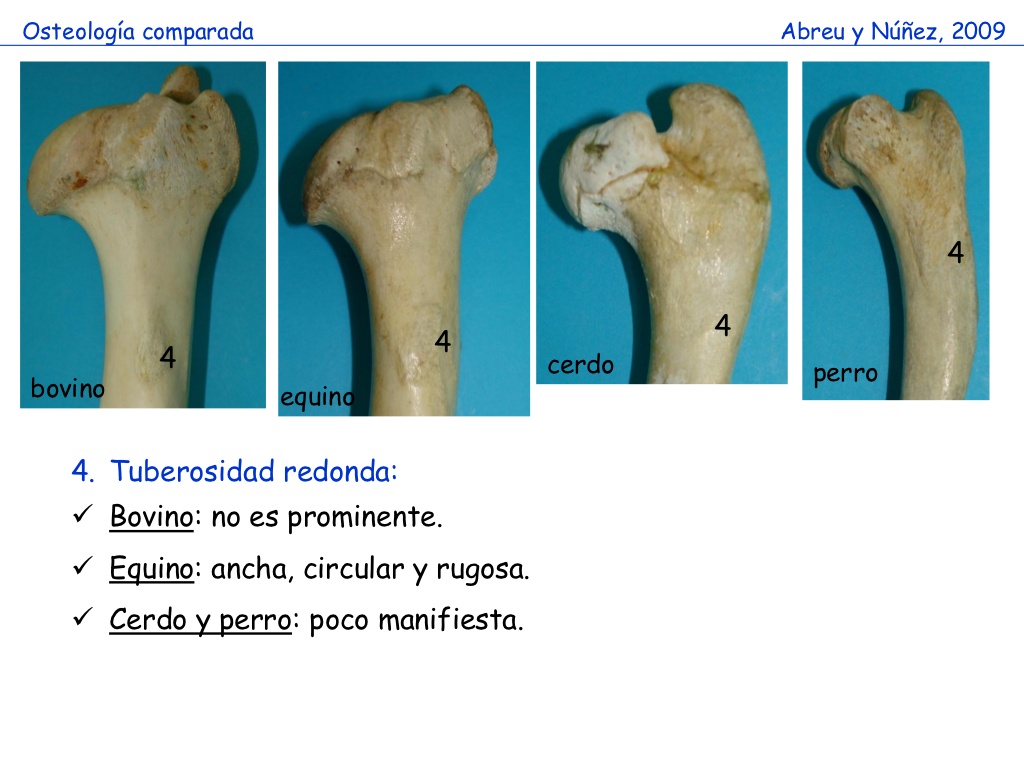 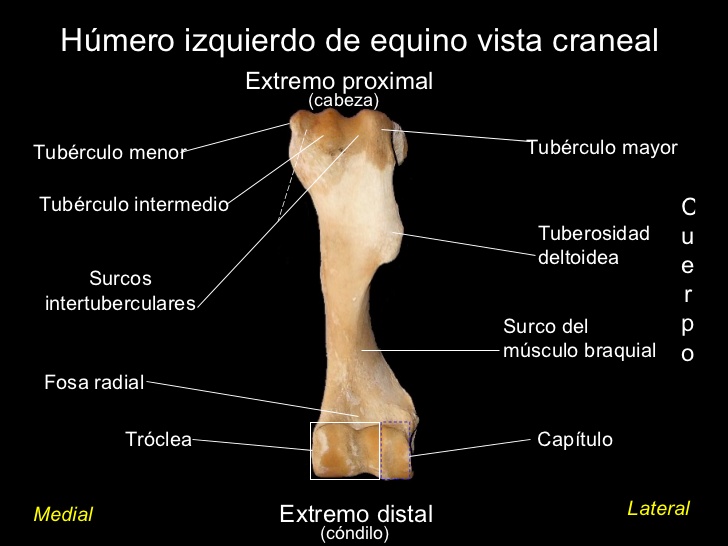 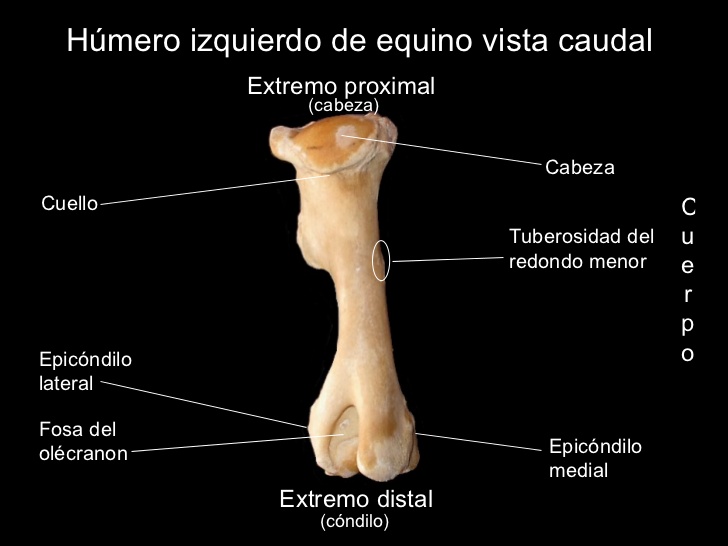 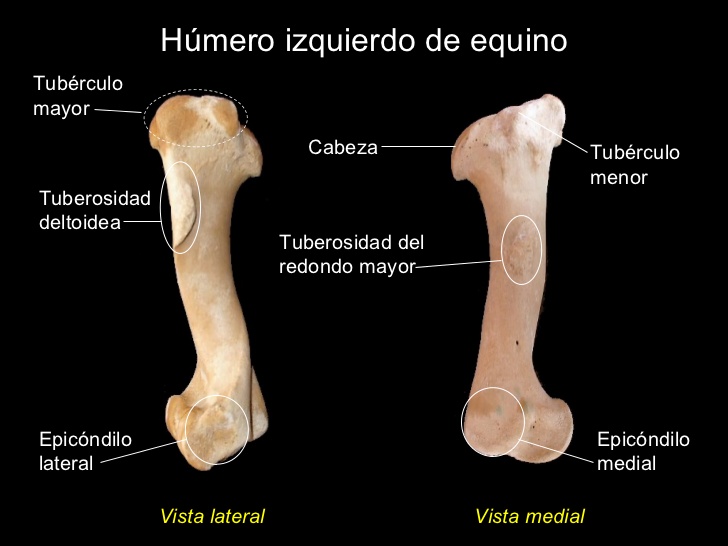 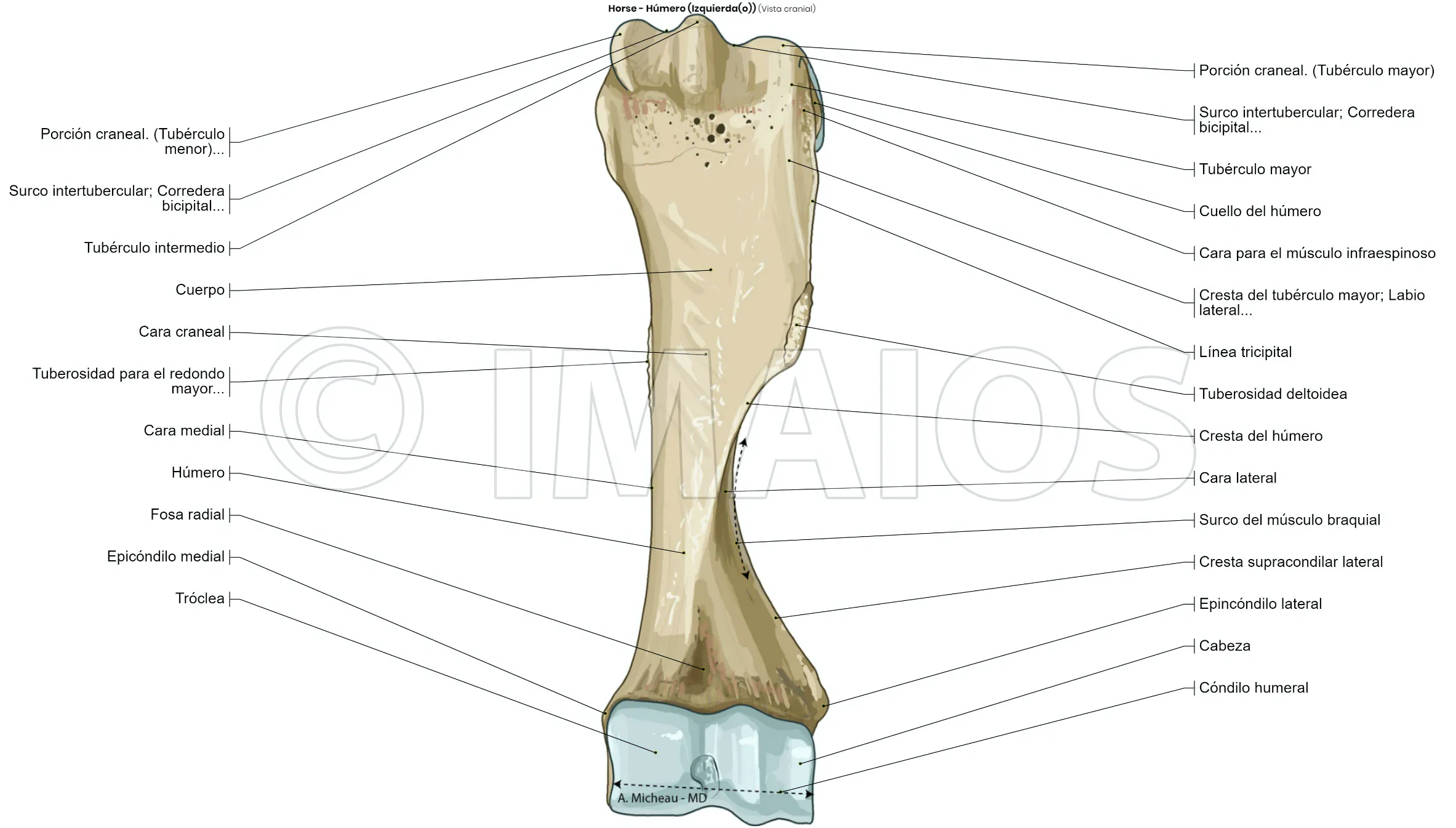 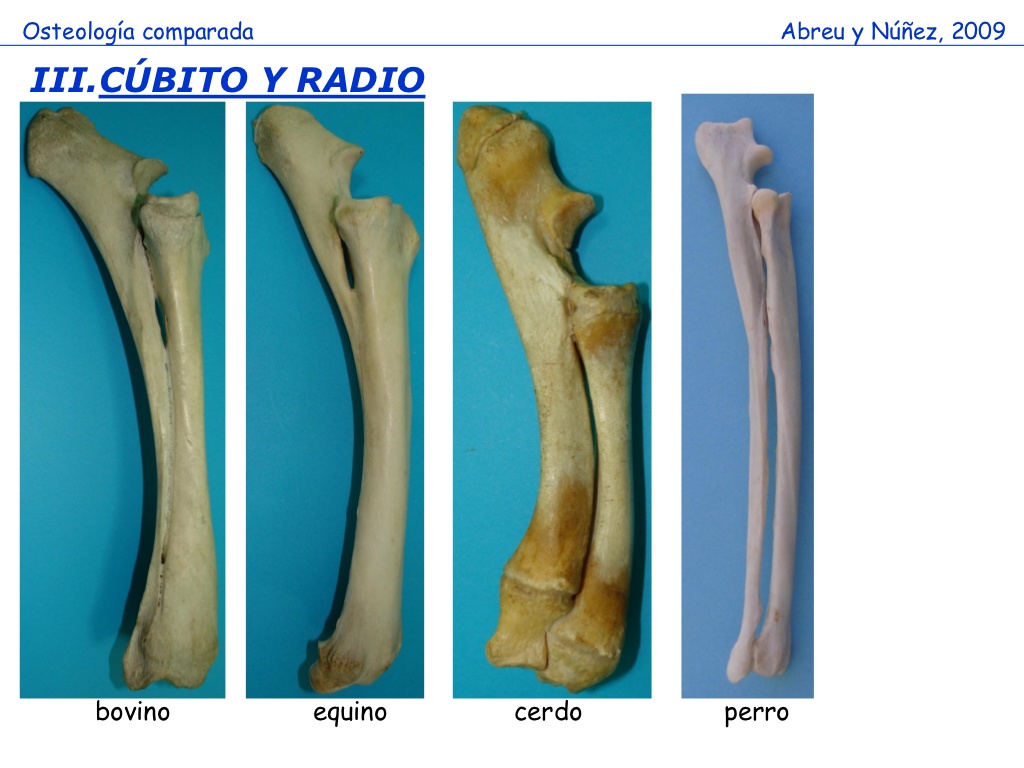 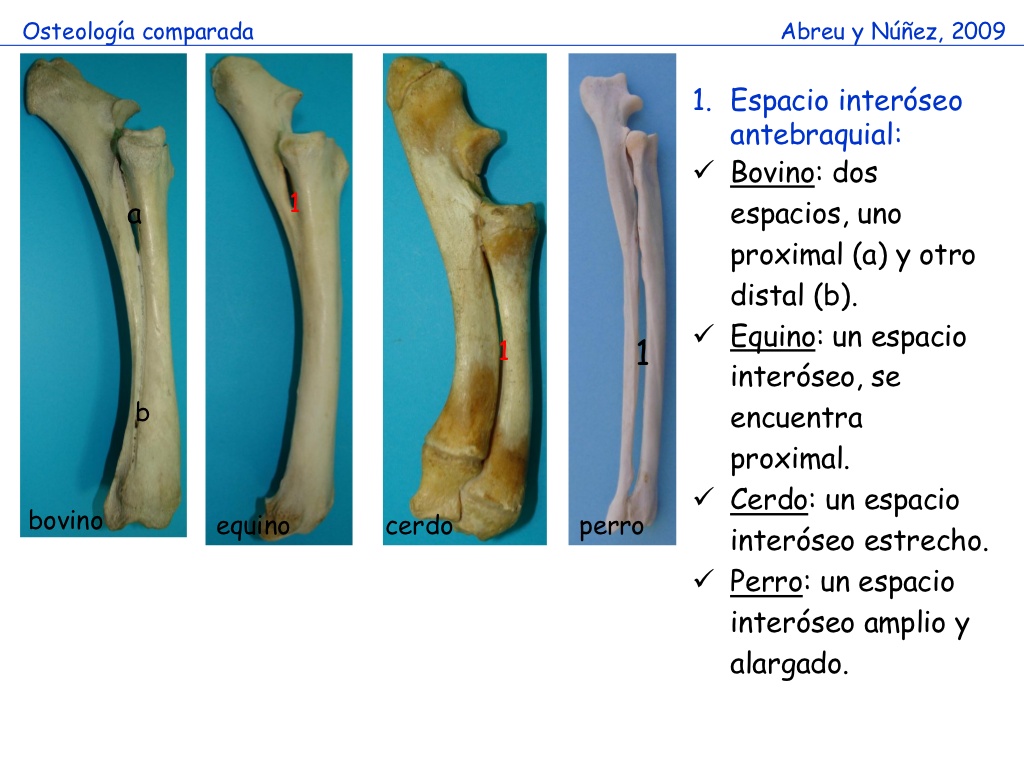 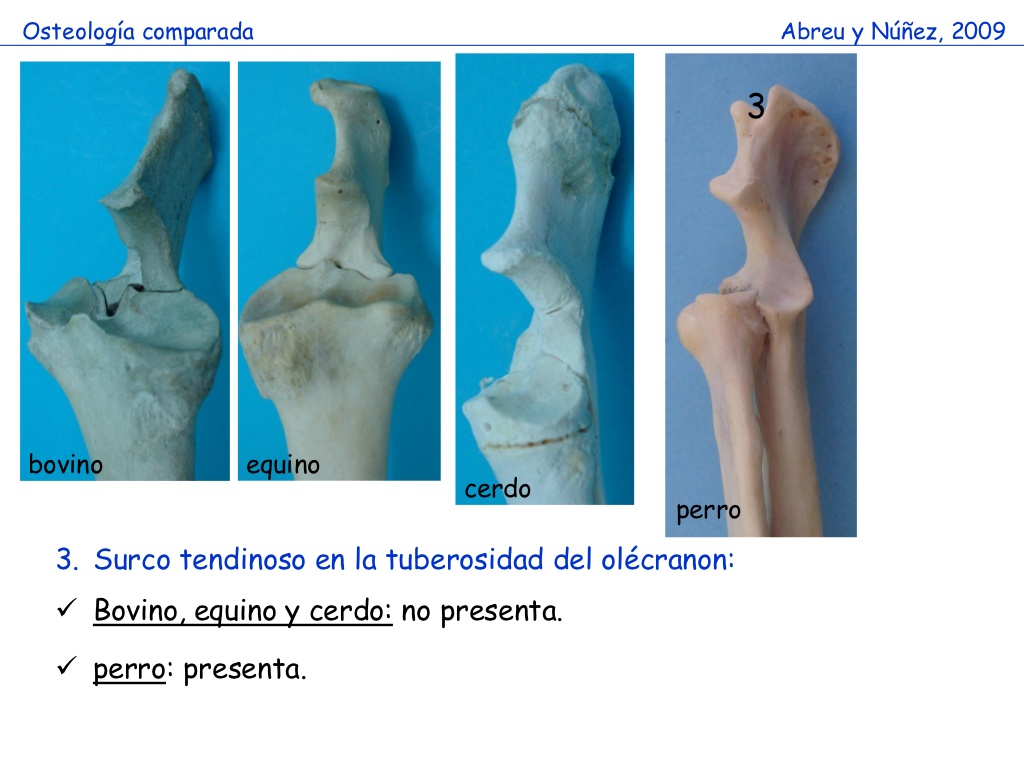 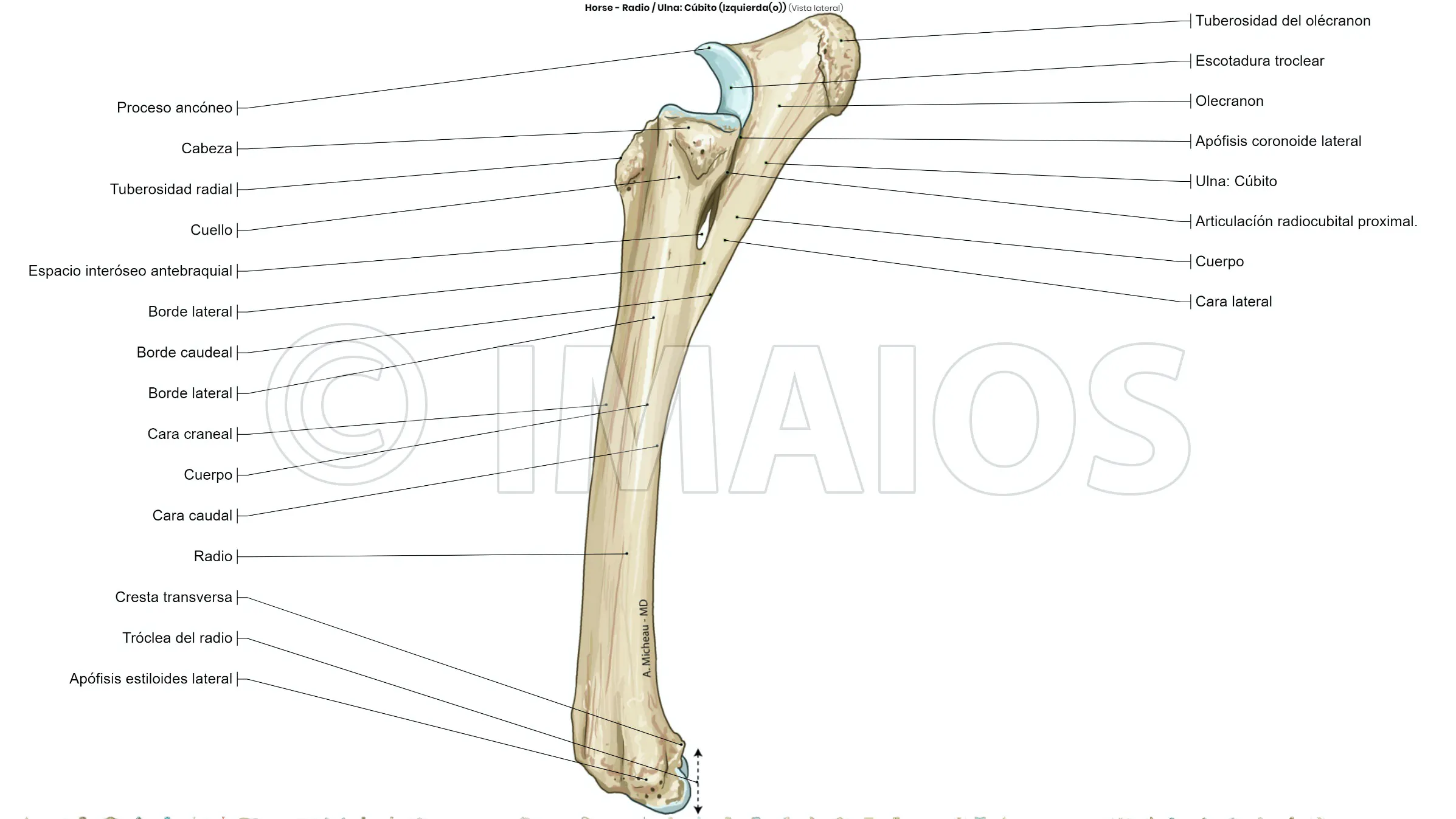 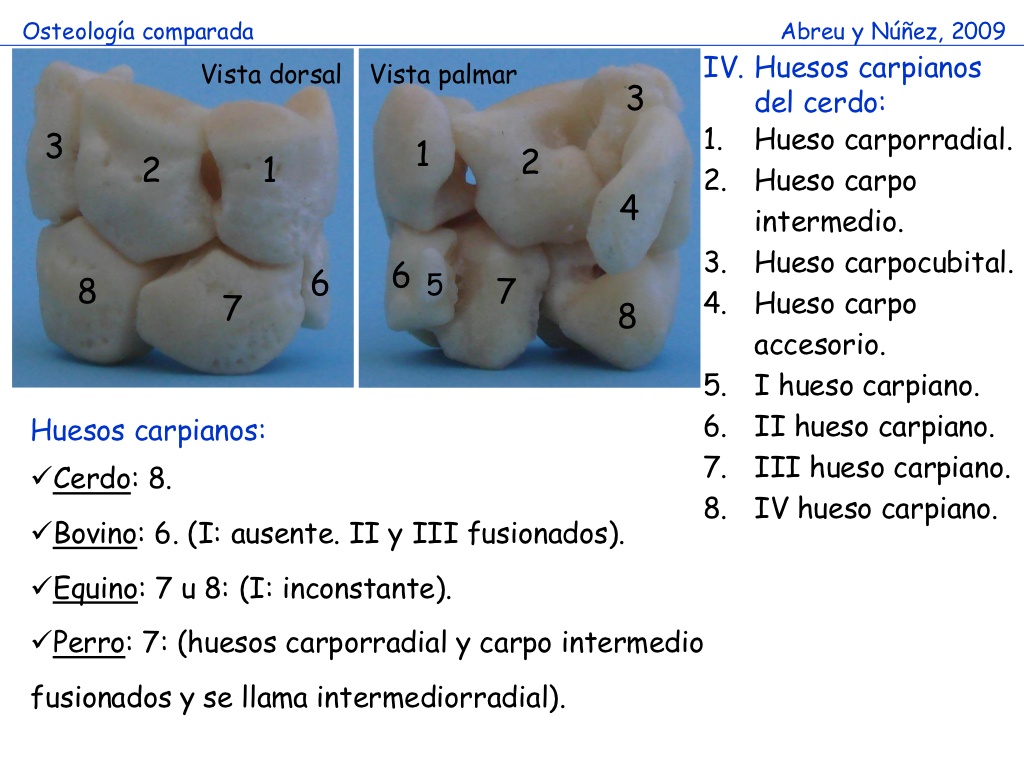 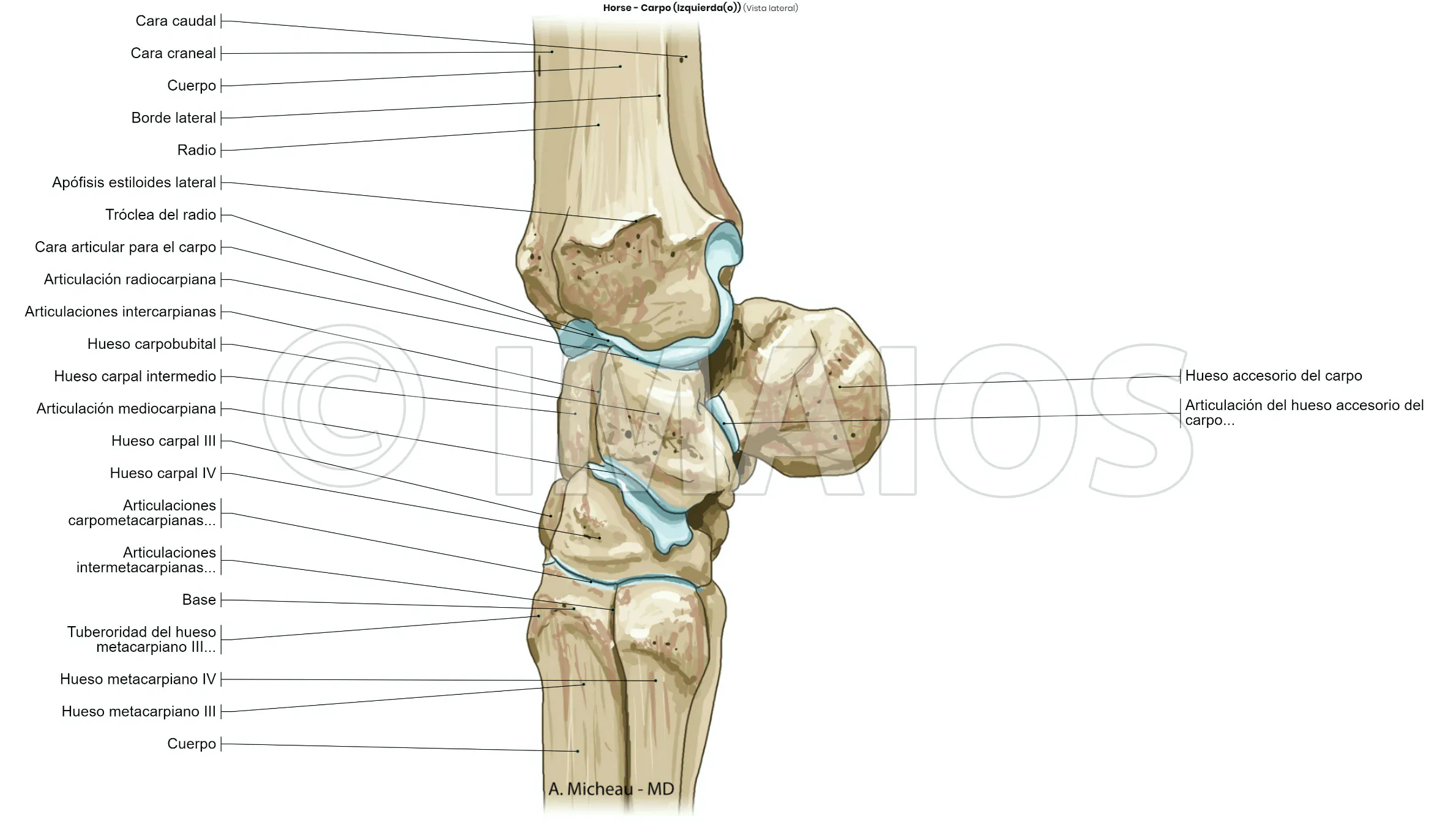 FILA PROXIMAL
FILA DISTAL
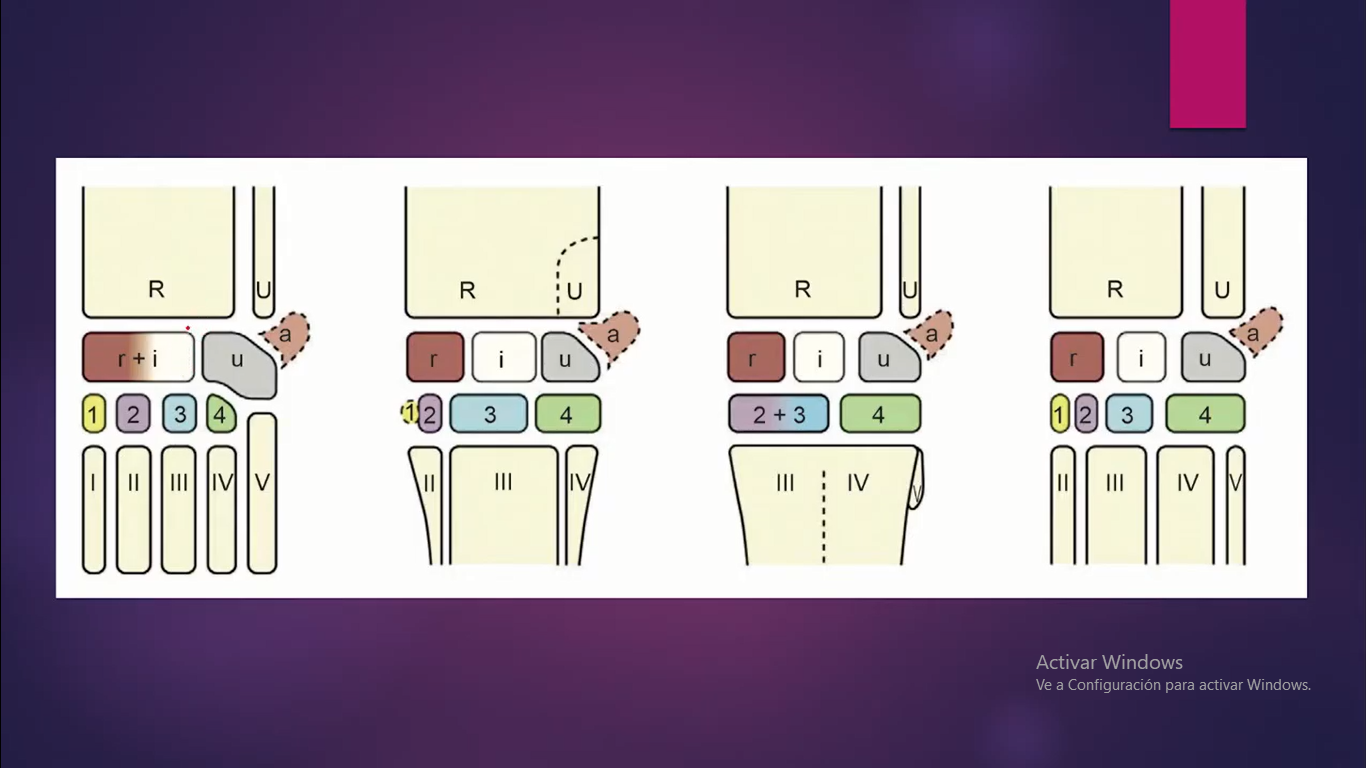 Canino
Equino
Bovino
Porcino
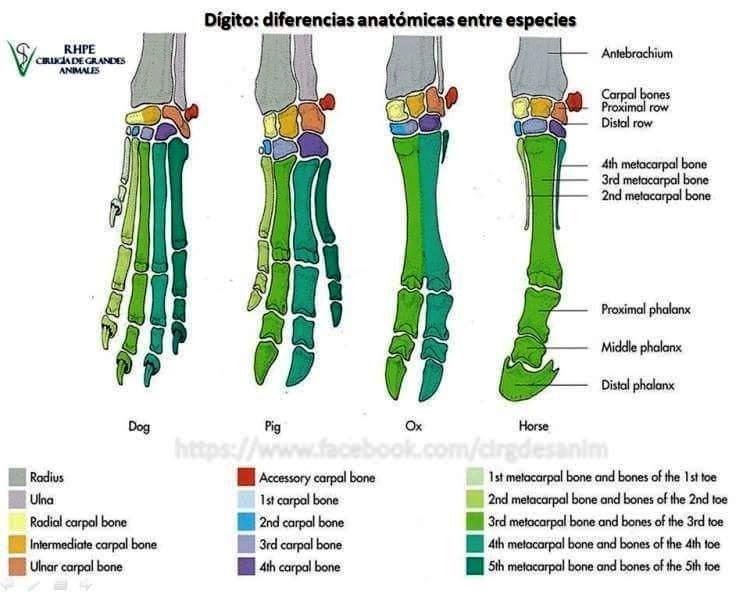 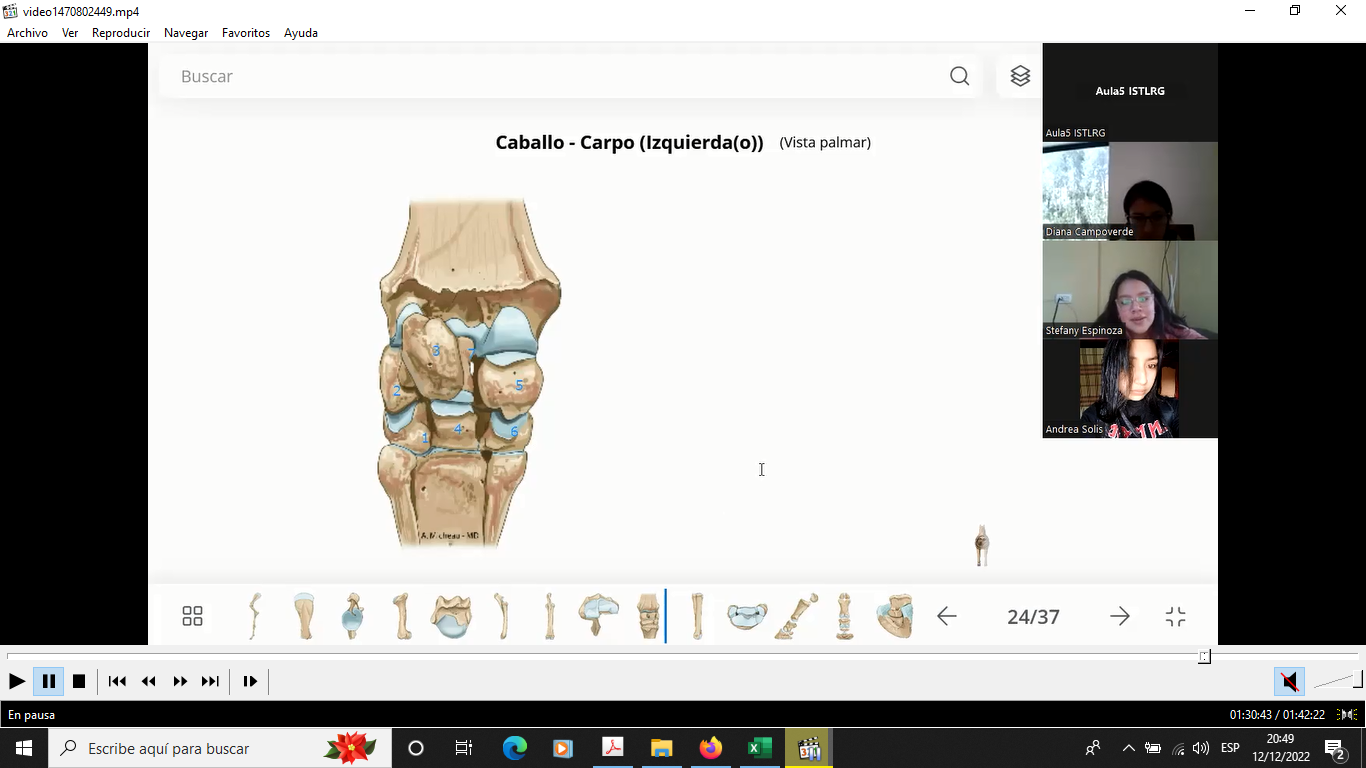 IV carpiano
Carpo cubital
 Carpo accesorio
III carpiano 
Carpo radial 
II Carpiano
Carpo intermedio
Andrea Solis
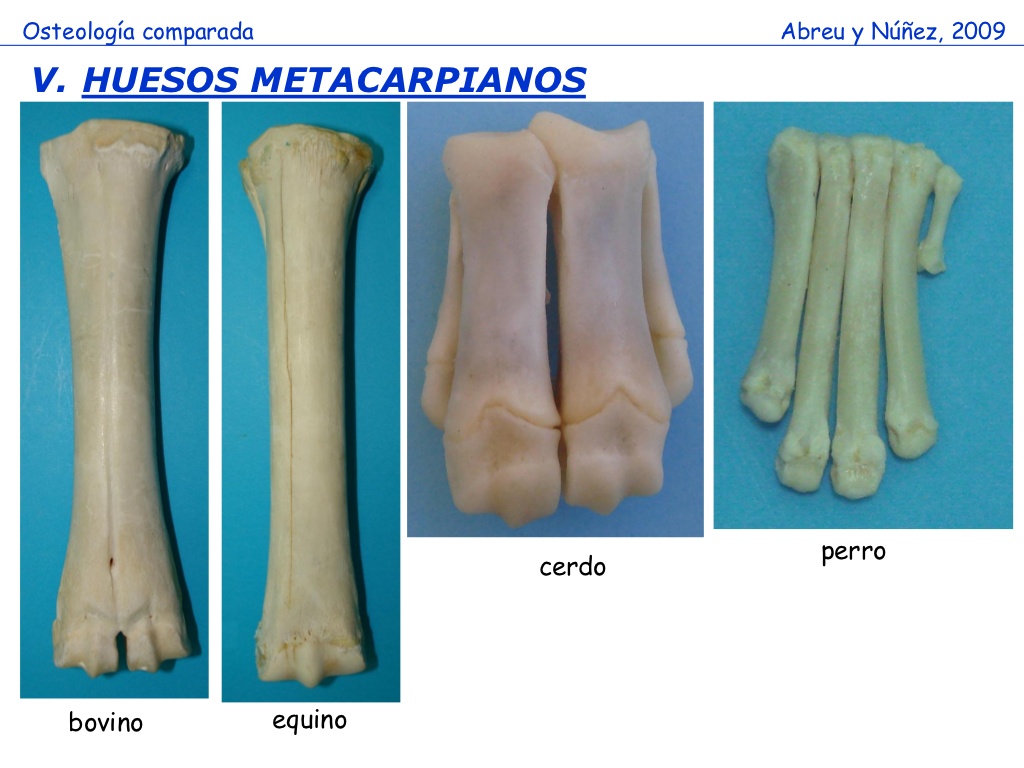 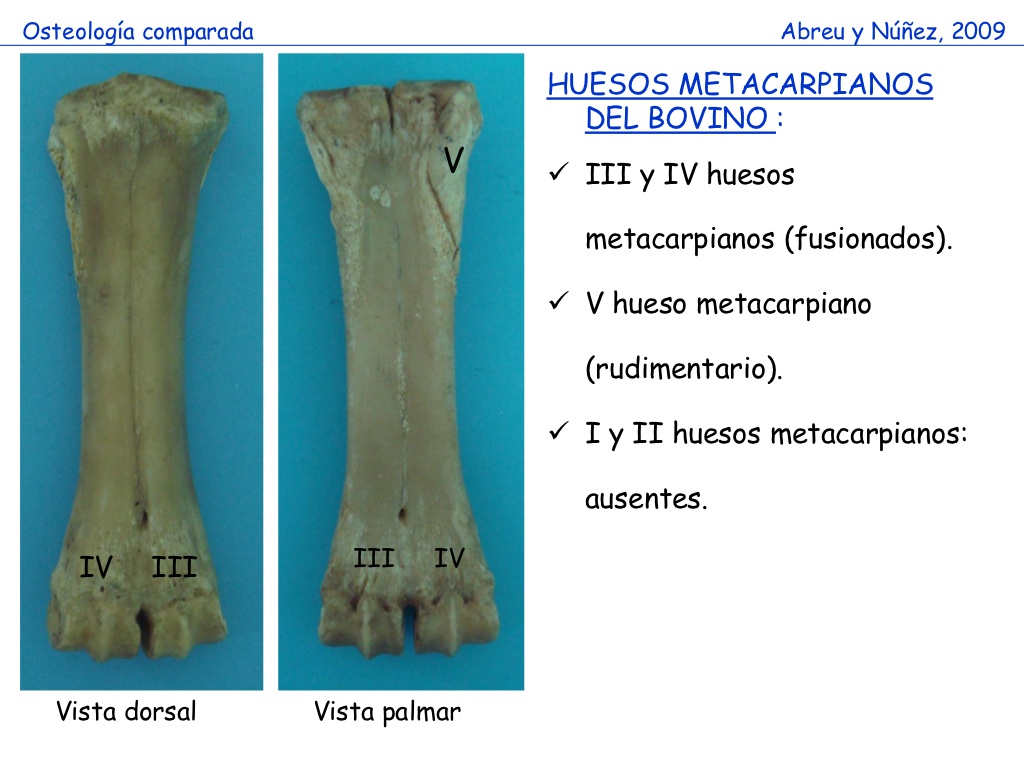 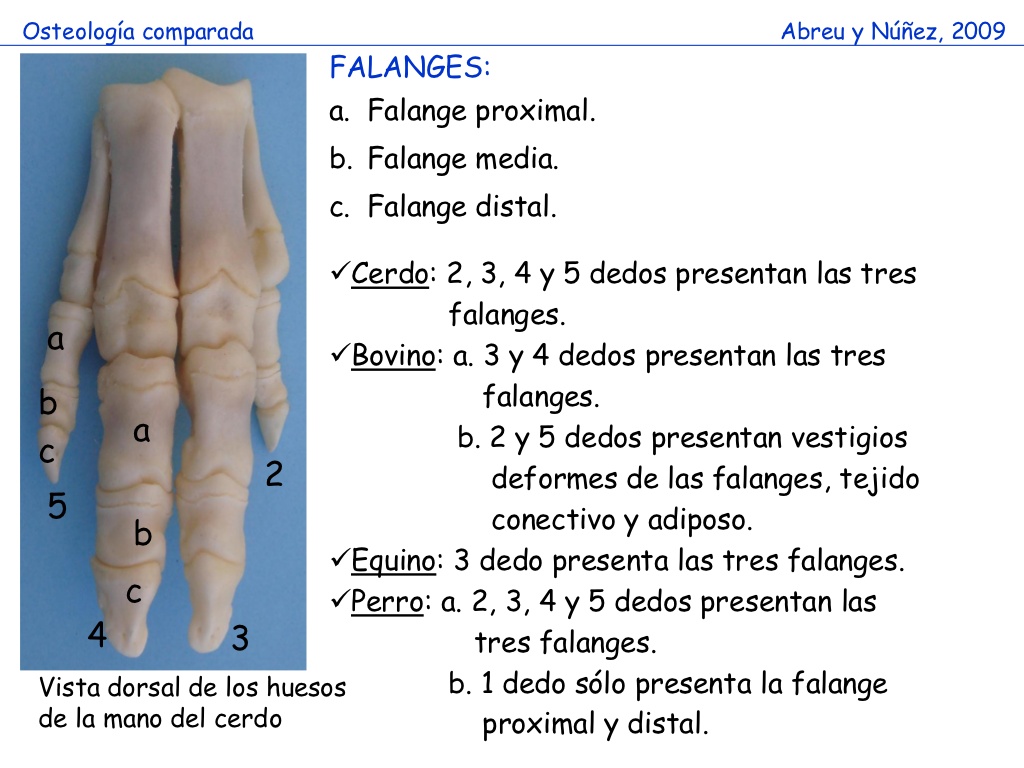 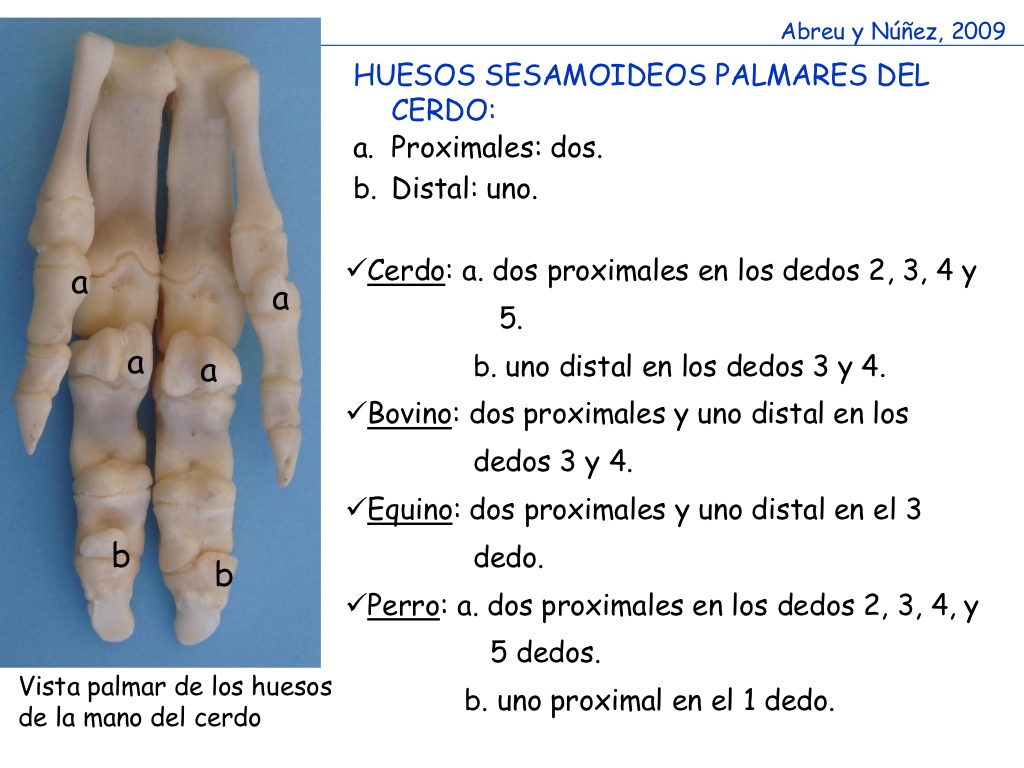 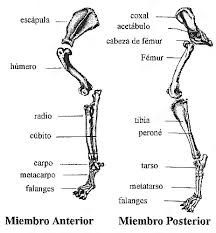 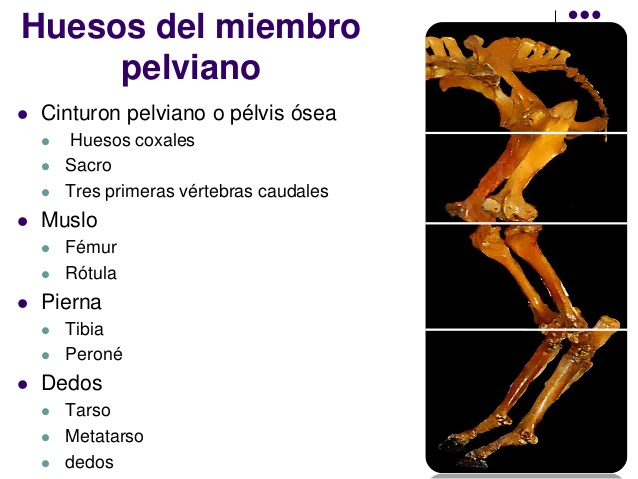 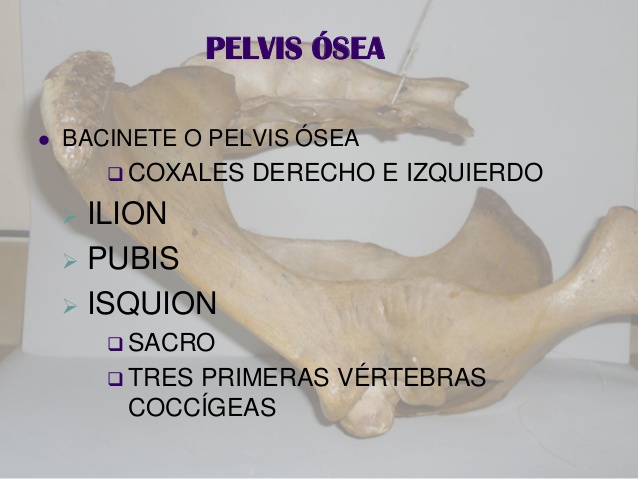 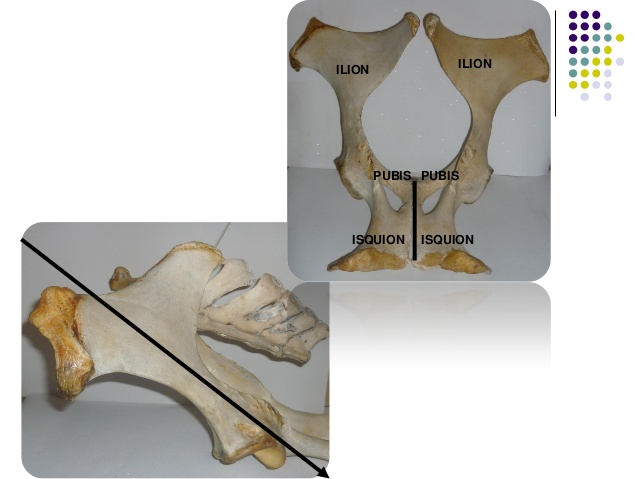 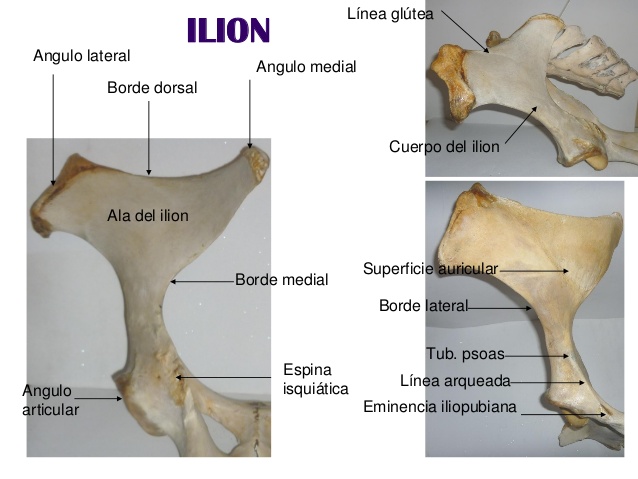 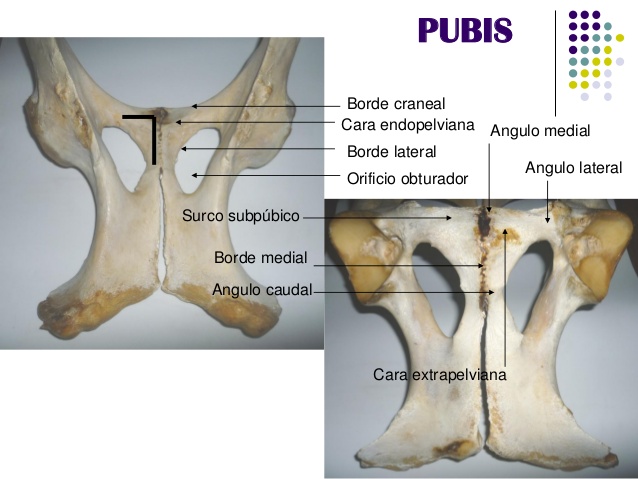 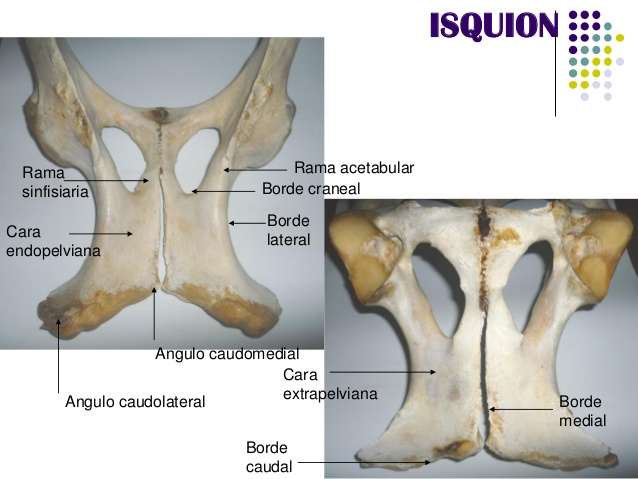 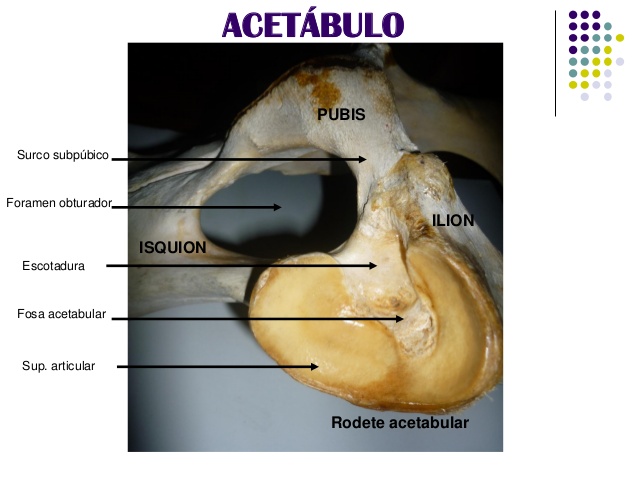 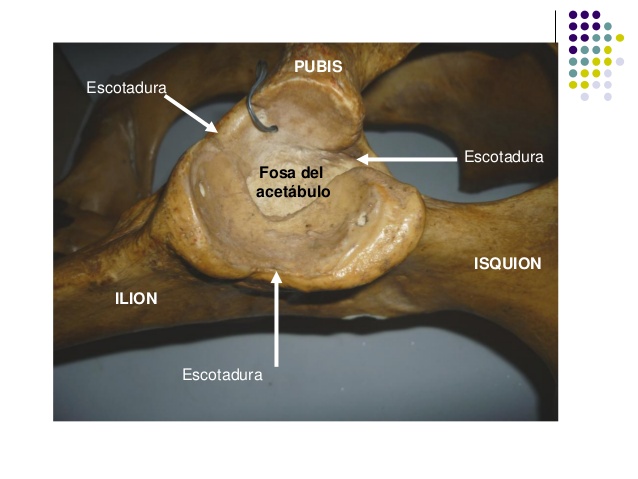 Fémur
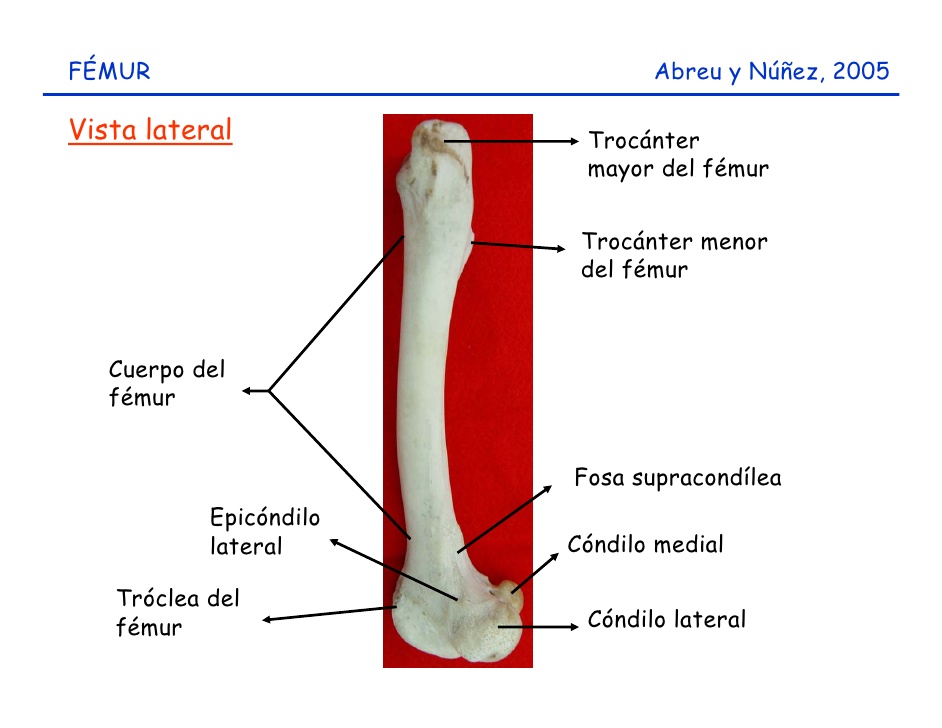 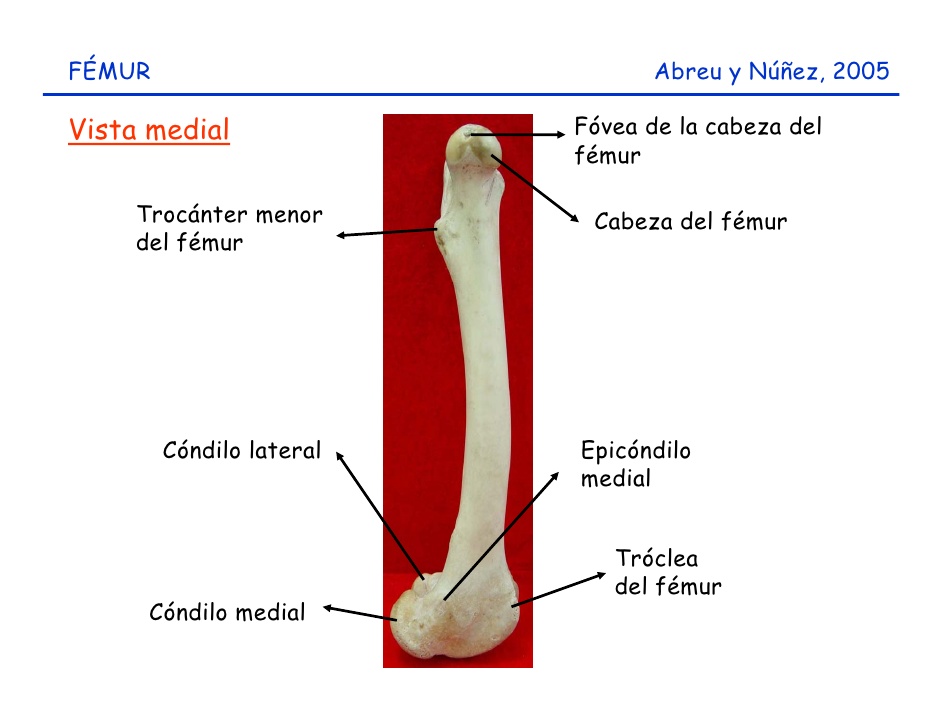 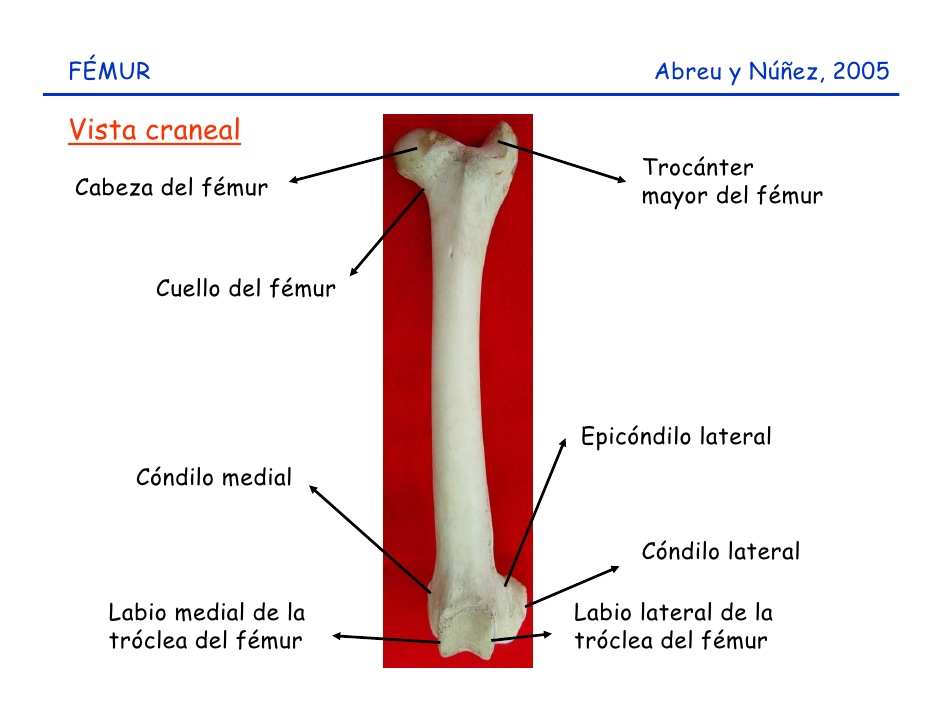 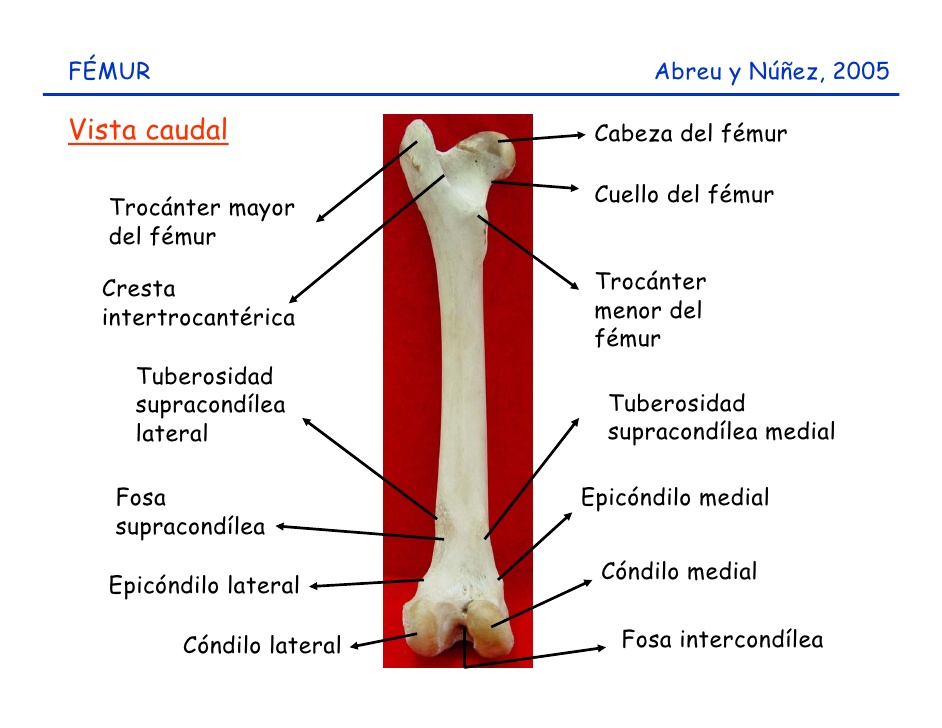 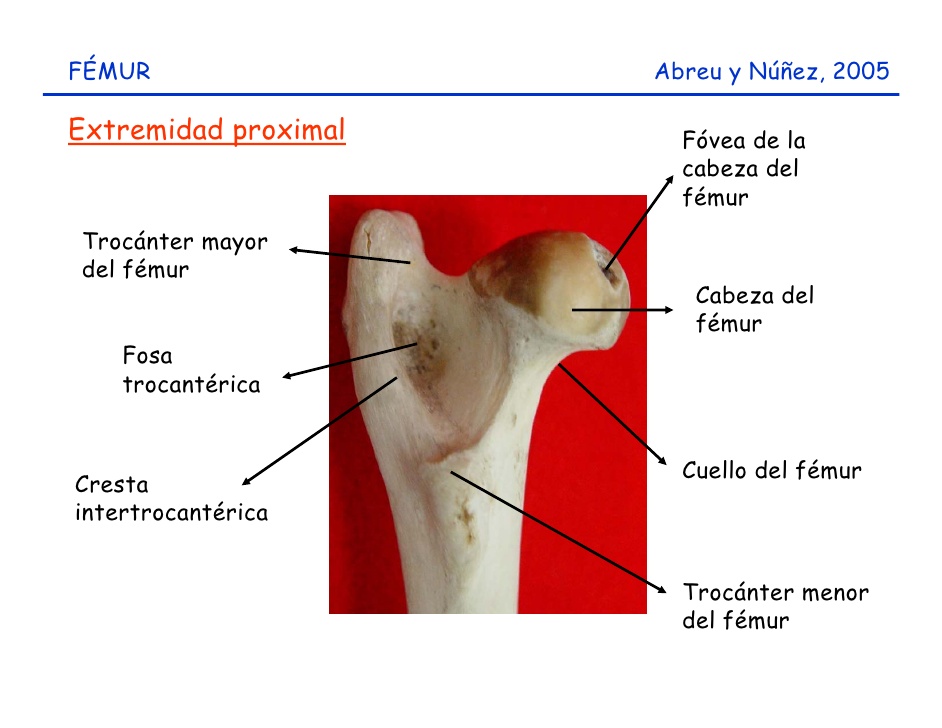 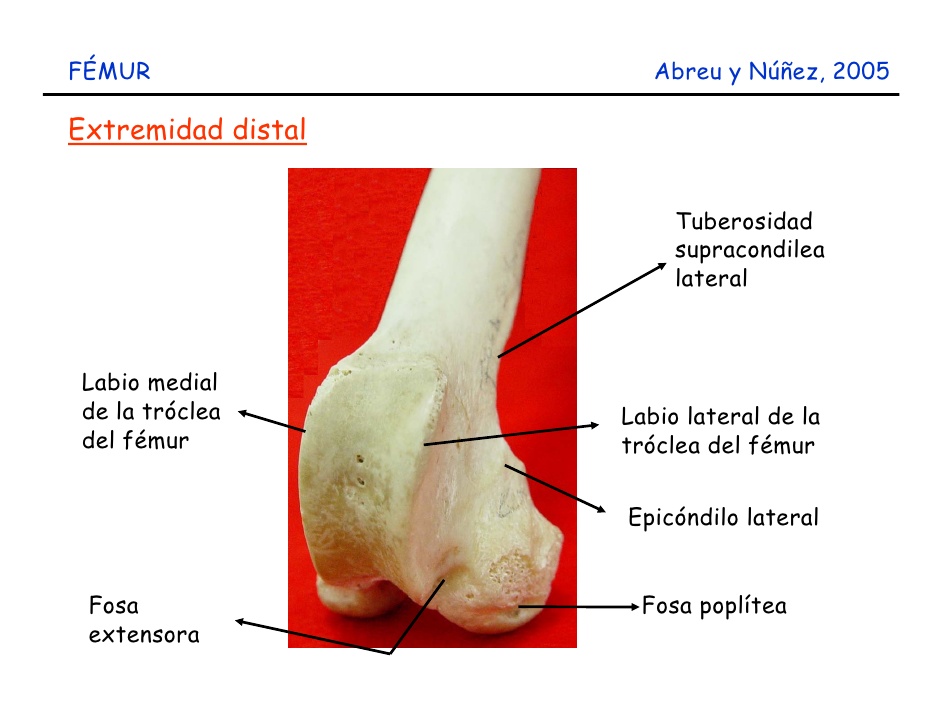 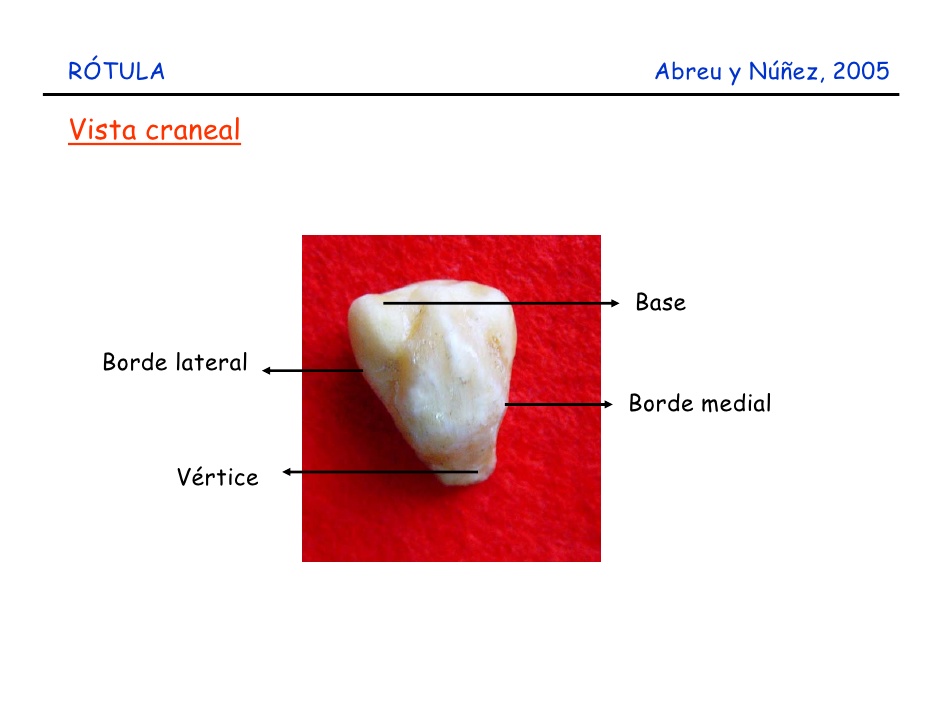 Rotula
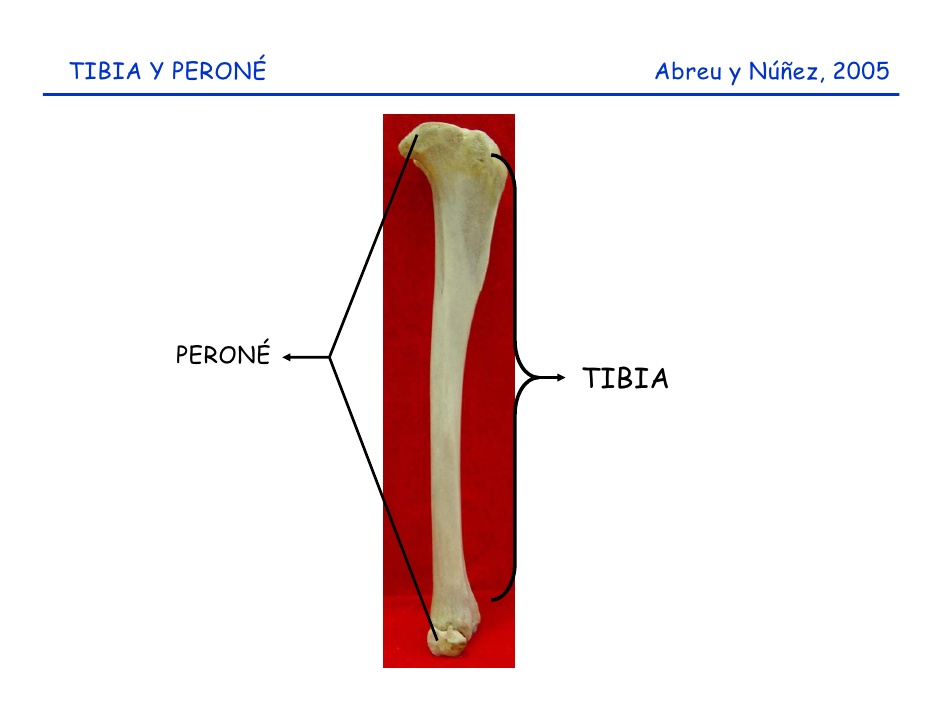 Tibia y peroné
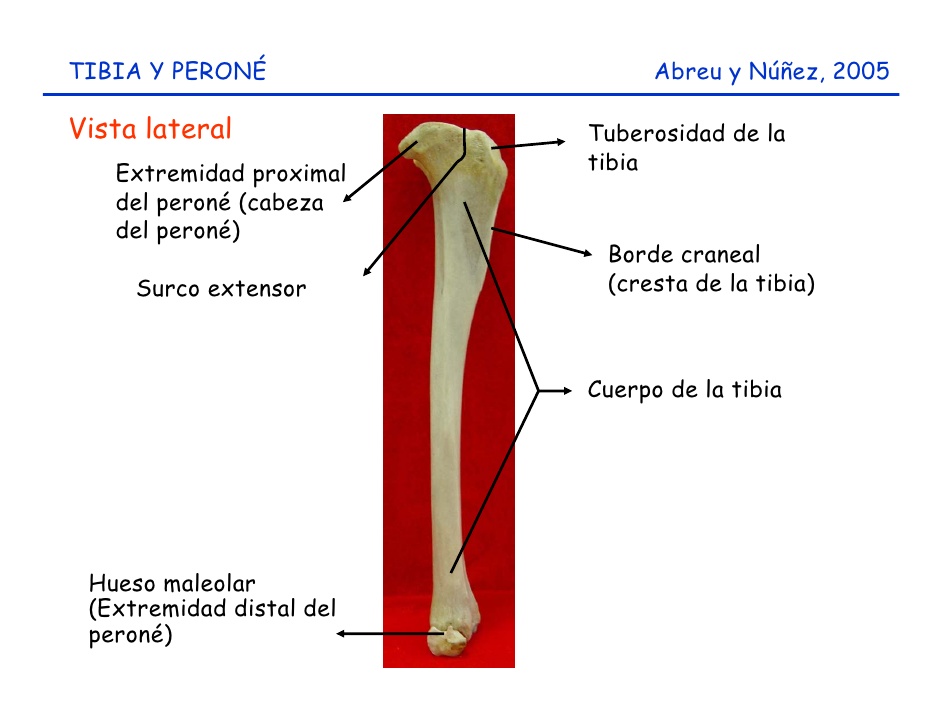 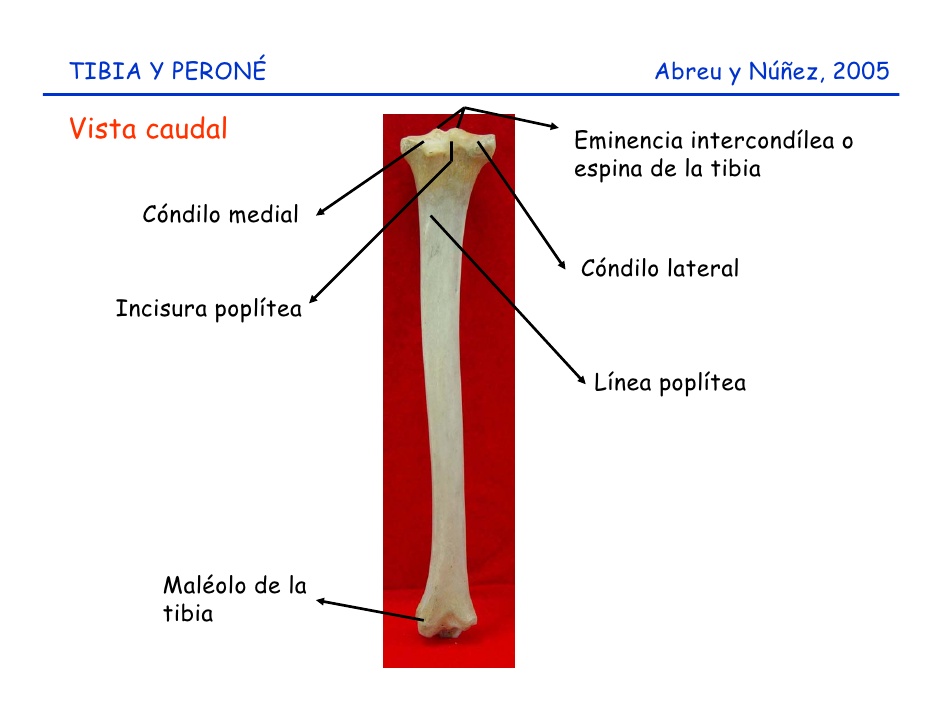 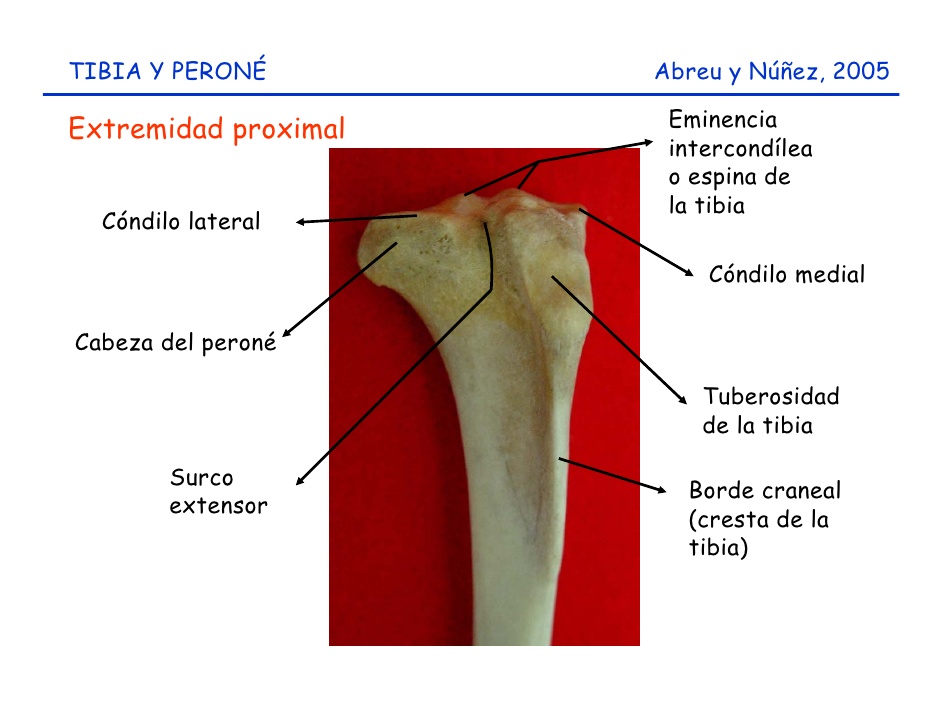 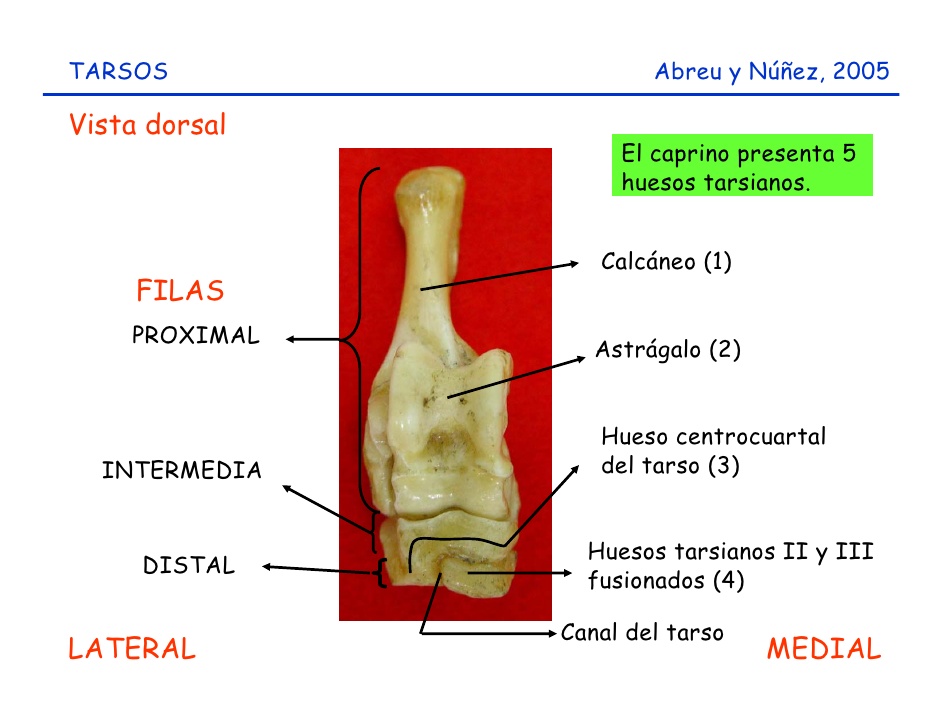 Tarsos
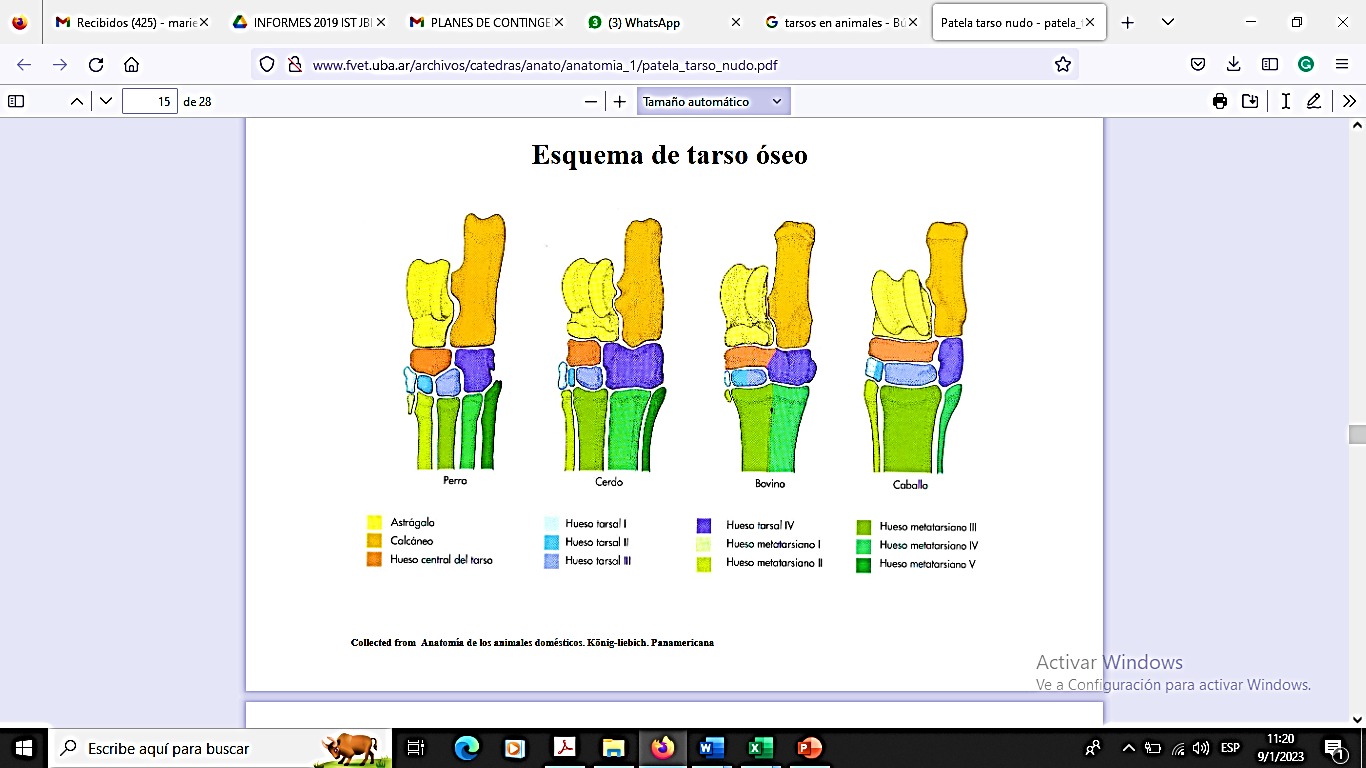 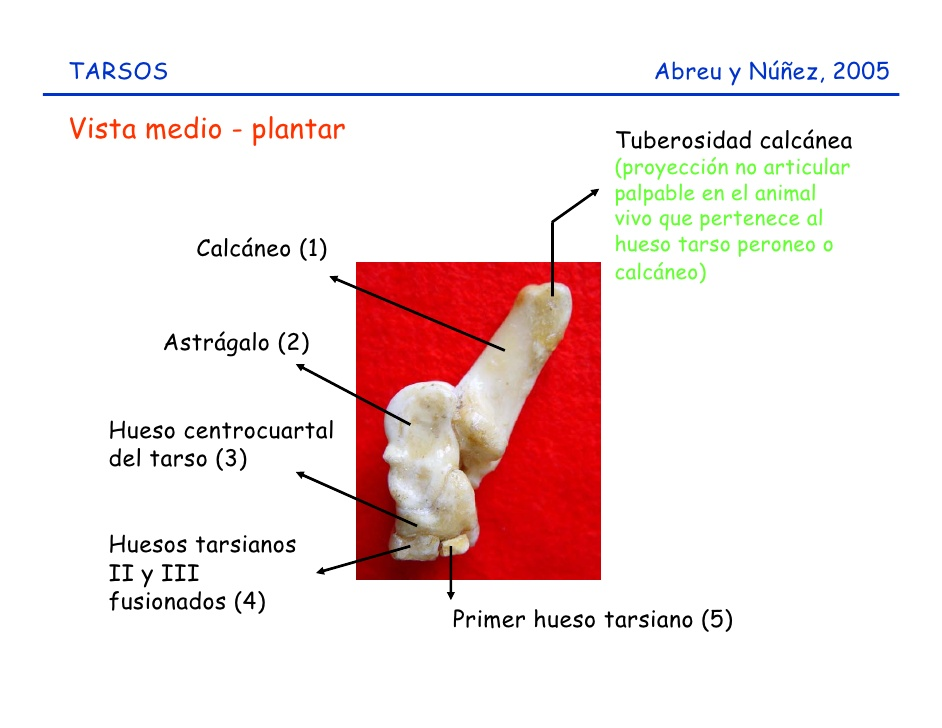 Metatarsos
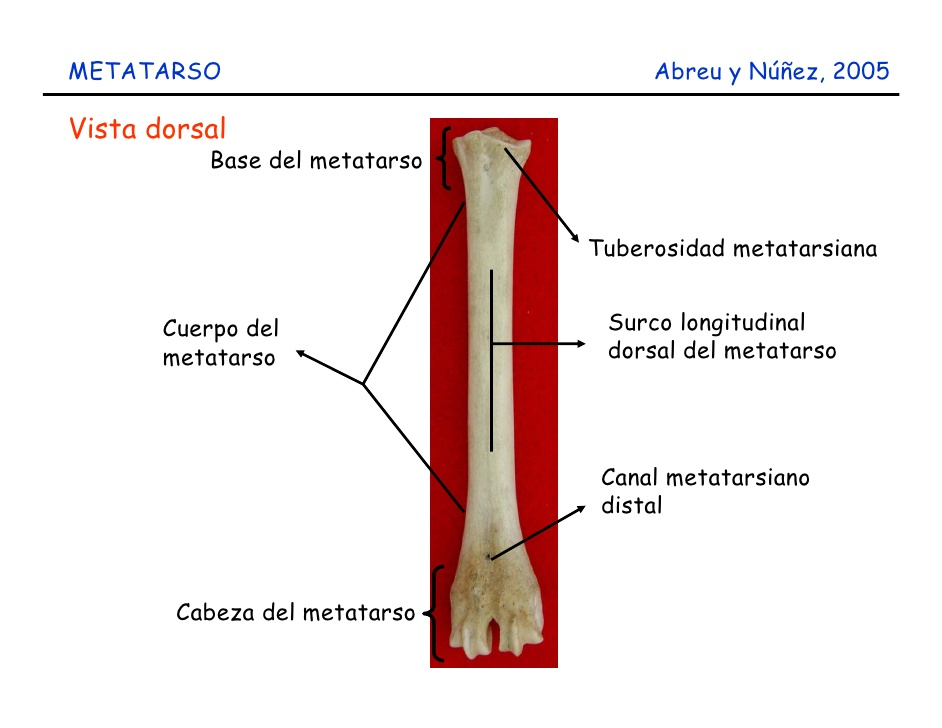 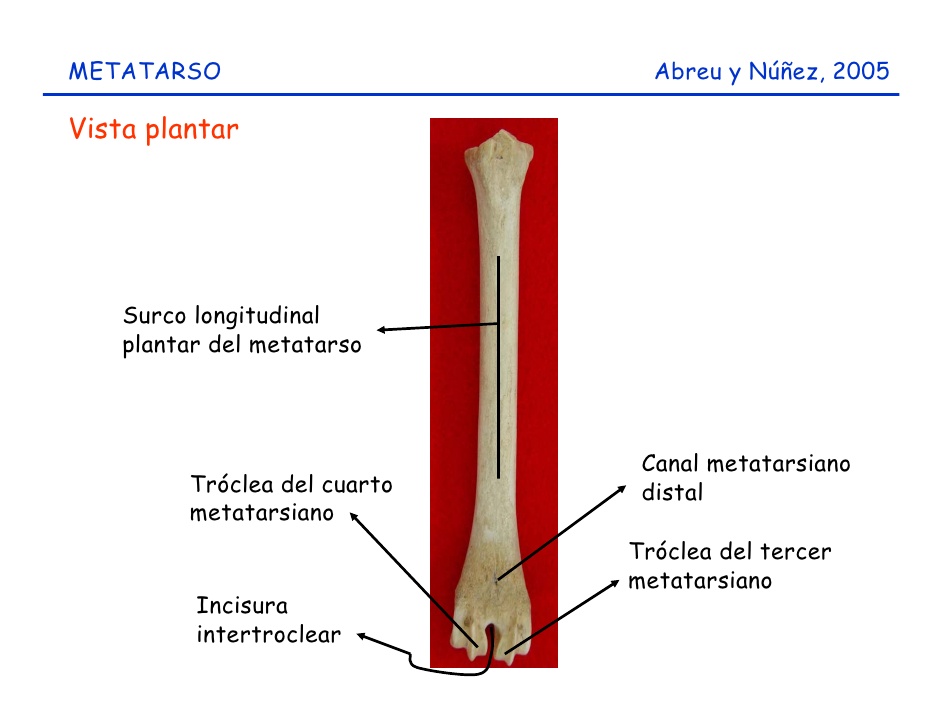 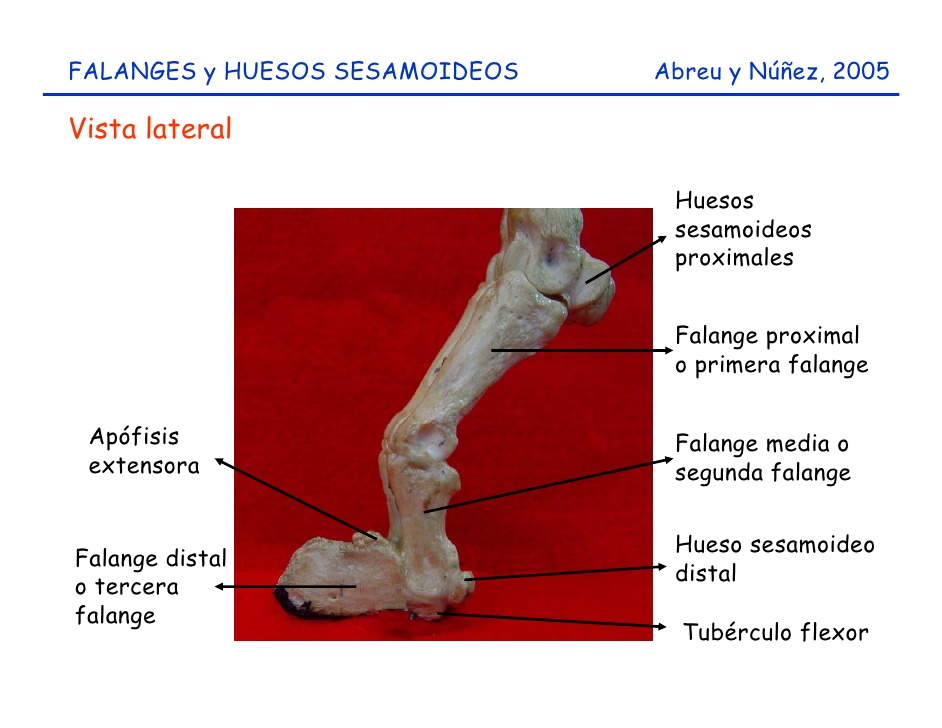 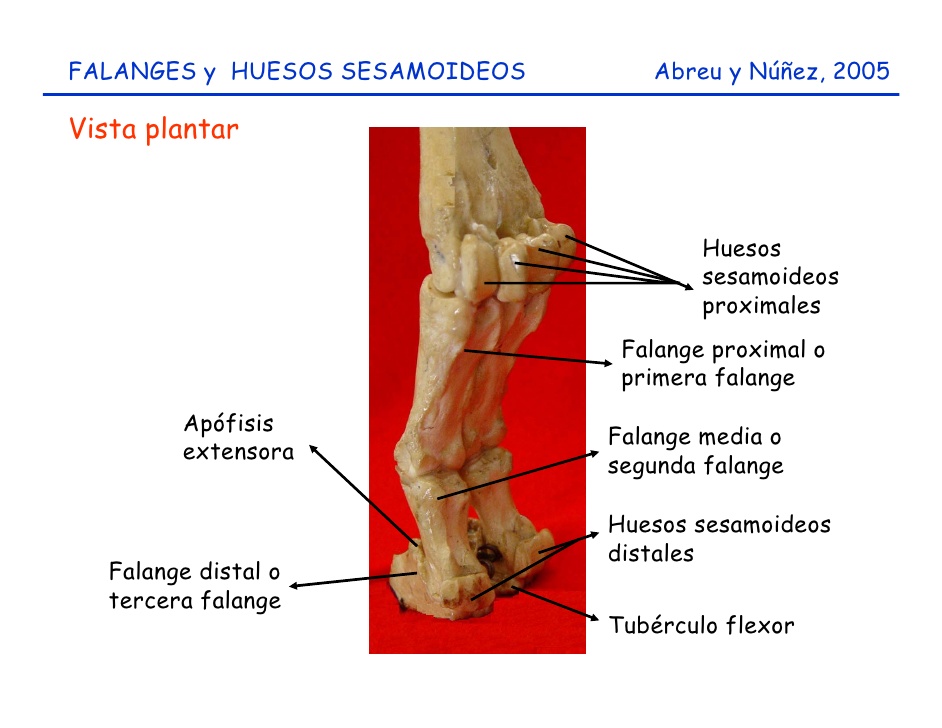 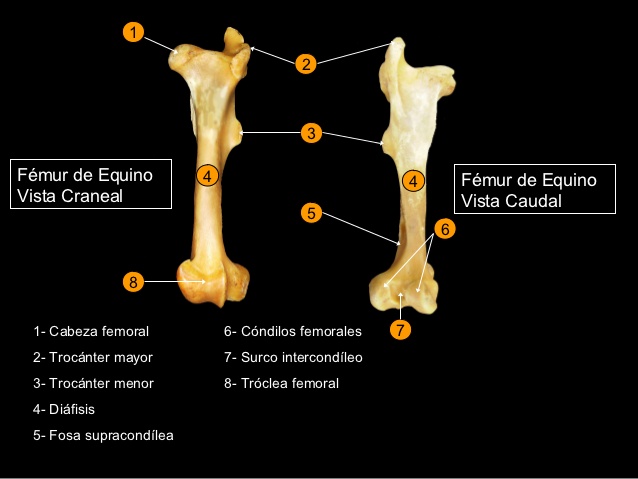 https://es2.slideshare.net/lr18mx/osteologa-del-miembro-torcico?from_action=save
https://www.imaios.com/es/vet-Anatomy/Caballo/Caballo-Osteologia-Ilustraciones
@IST_SEC.24*@
@IST_Aus24*@
IST_AUS24*@